TV manuál - HDUI
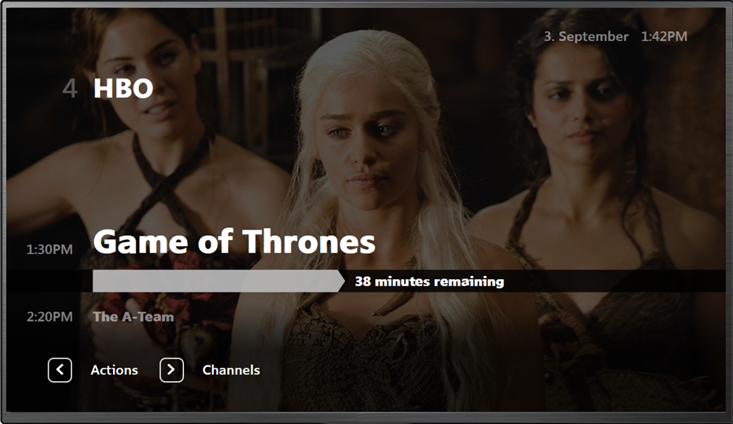 OSNOVA
MENU
Televize – informace o pořadu
Televize – možnosti pro kanál
Televize – seznam kanálů
EPG
Řazení kanálů
Nahrané pořady
Filmy
Nastavení
Aplikace
Menu
Pro přístup do menu stiskněte na ovladači symbol:
Nyní máte přístup do ostatních funkcí: Nahrané pořady, Filmotéka, Rádio a další.
Pro pohyb v Menu použijte středový kruh a volbu potvrďte OK
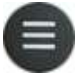 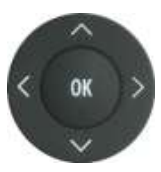 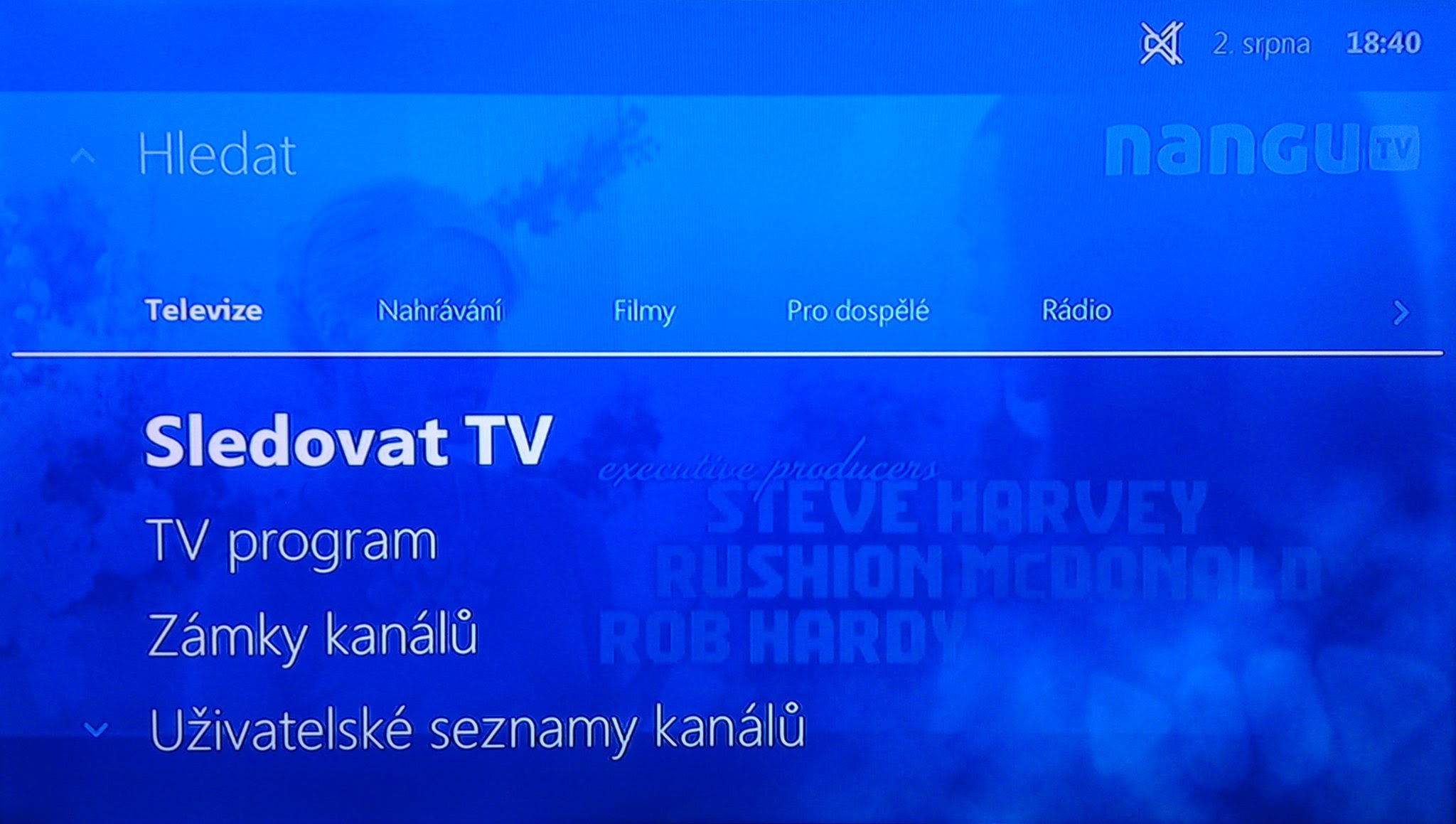 TV – informace o pořadu
Při přepnutí kanálu se Vám zobrazí základní informace o pořadu.

Aktuální pořad
Následující pořad
Šipka vlevo – Možnosti pro kanál
Šipka vpravo – Seznam kanálů
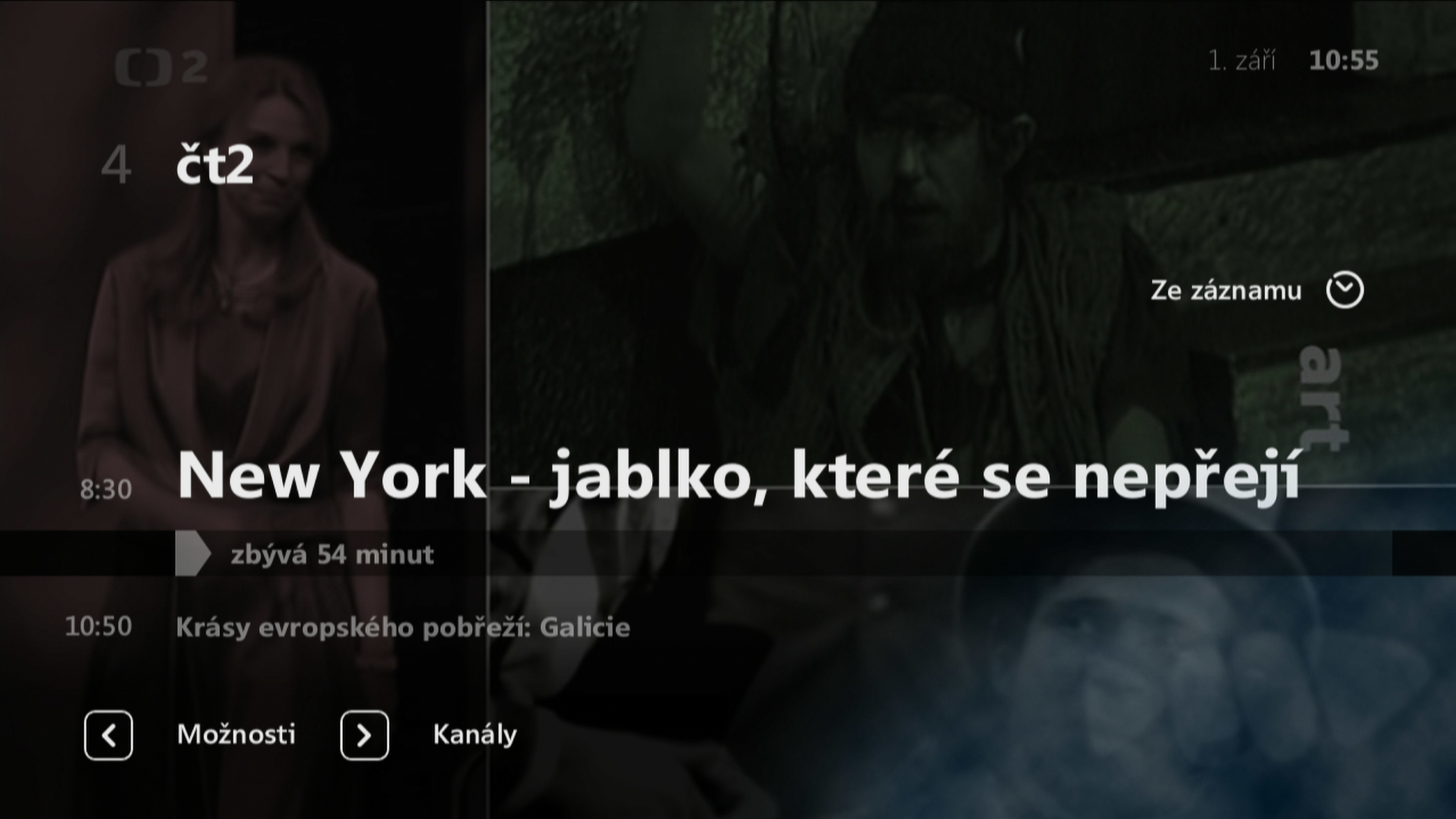 TV – možnosti pro kanál
O pořadu
Přetáčet – přetáčení po obraze
Posouvat – přetáčení po delších úsecích 
Zkratky – aneb rychle do EPG
Nahrát
Titulky
Jazyky
Poměry stran
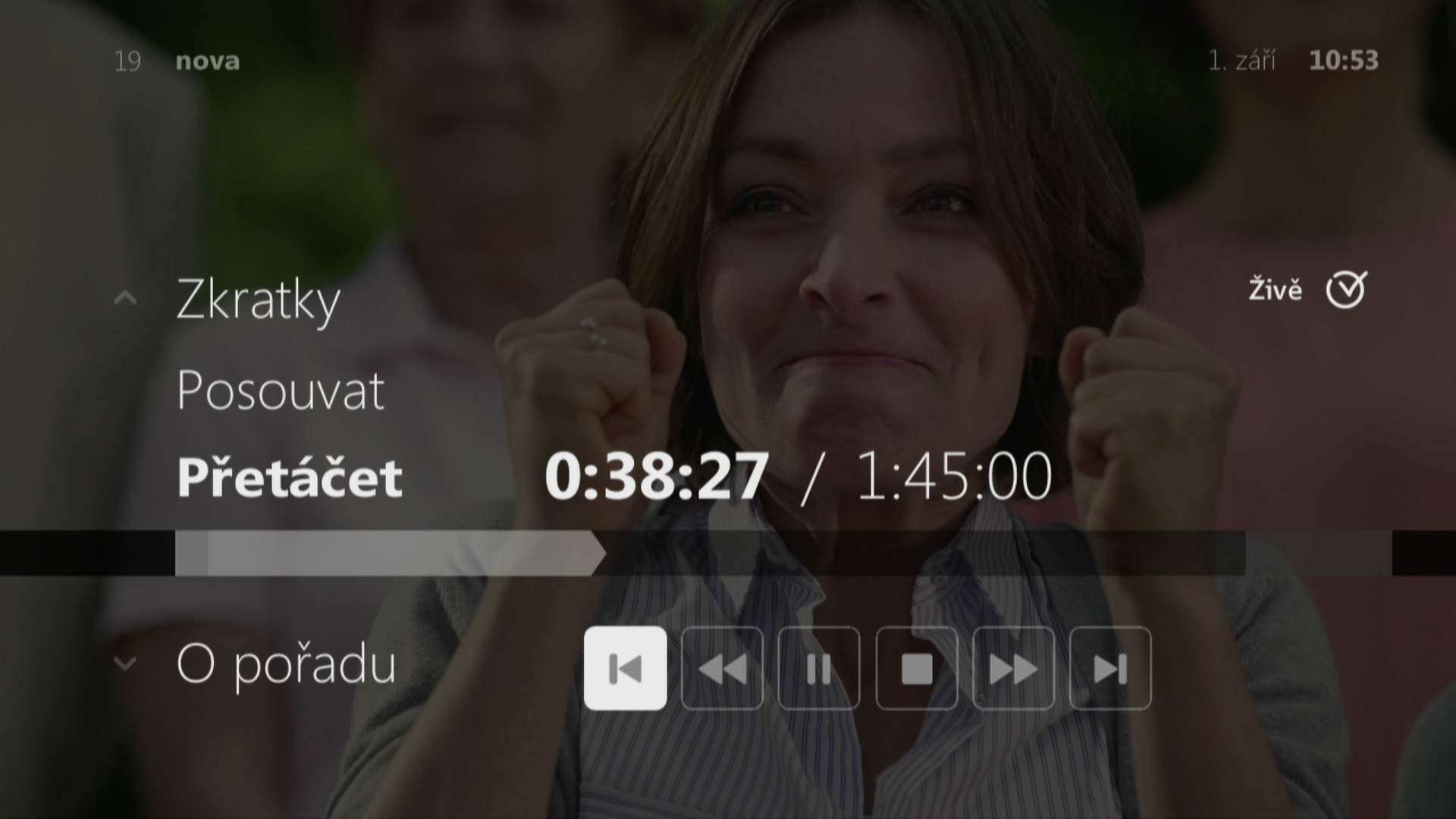 TV – seznam kanálů
Seznam aktuálních pořadů dle kanálů
Pro pohyb použijte šipku dolu/nahoru, pro skok na další list CH+/-
Šipka vlevo – Seznamy kanálů – připravené programové skladby
Šipka vpravo –> Pořady (pořady na zvoleném kanálu) –> Možnosti (nahrávat, zvuk,…) –> O pořadu
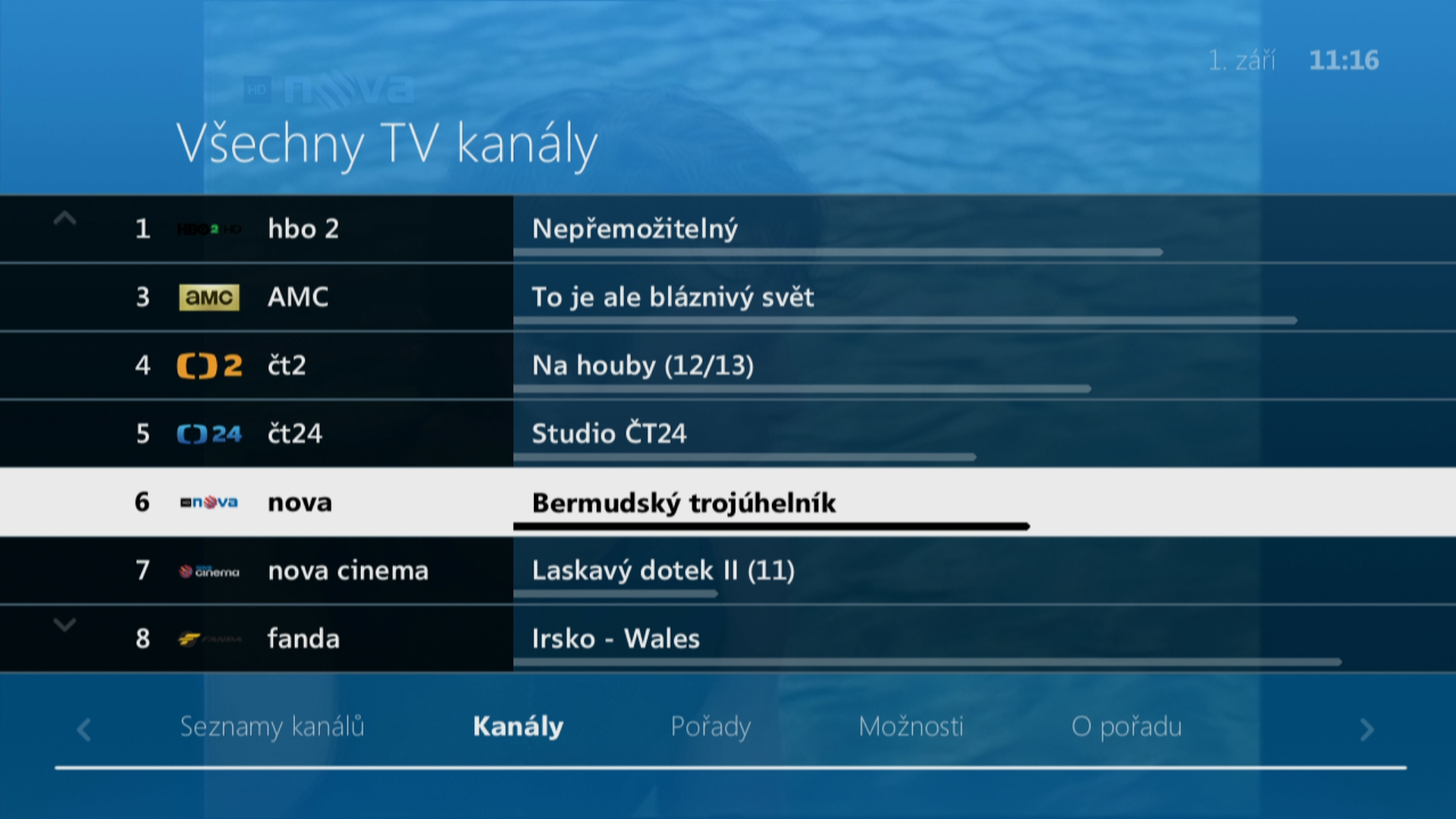 EPG
Seznam aktuálních pořadů spustíte tlačítkem      na ovladači 
Pro pohyb použijte šiku dolu/nahoru, pro skok na další list CH+/-
Možnosti pořadu vyvoláte stlačením OK
Červené tlačítko na ovladači pro rychlé nahrání
Zelené pro kalendář pro rychlý přesun v EPG
Žluté Vás vrátí na aktuální čas
Zeleně podbarvený pořad lze pustit od začátku
Červeně podbarvený pořad je Vámi nahraný
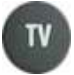 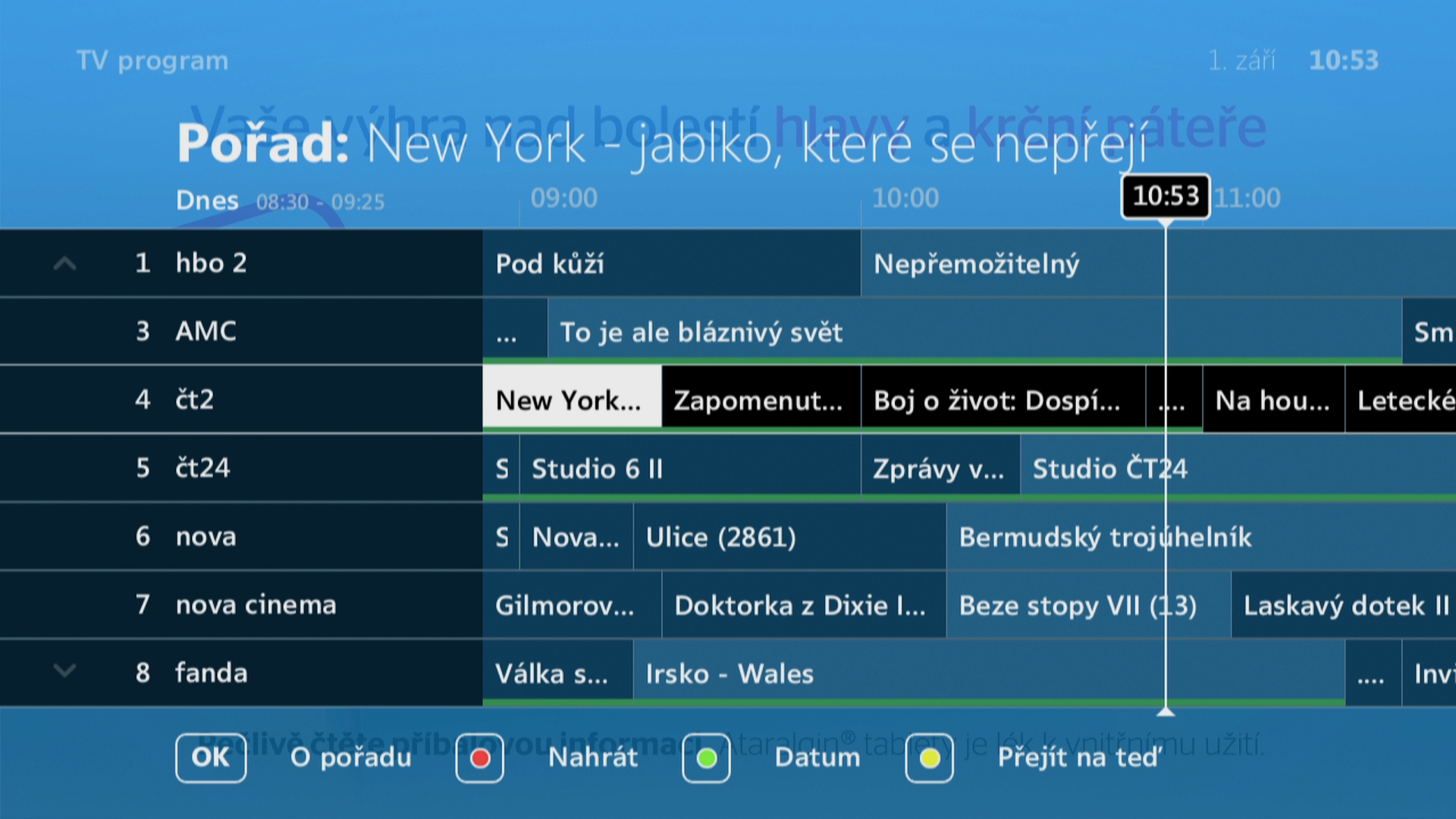 EPG – OK na pořadu
Dívat se teď – pustí pořad od začátku
Přepnout na kanál …
Nahrát tento pořad
Šipka vpravo vyvolá informace O pořadu
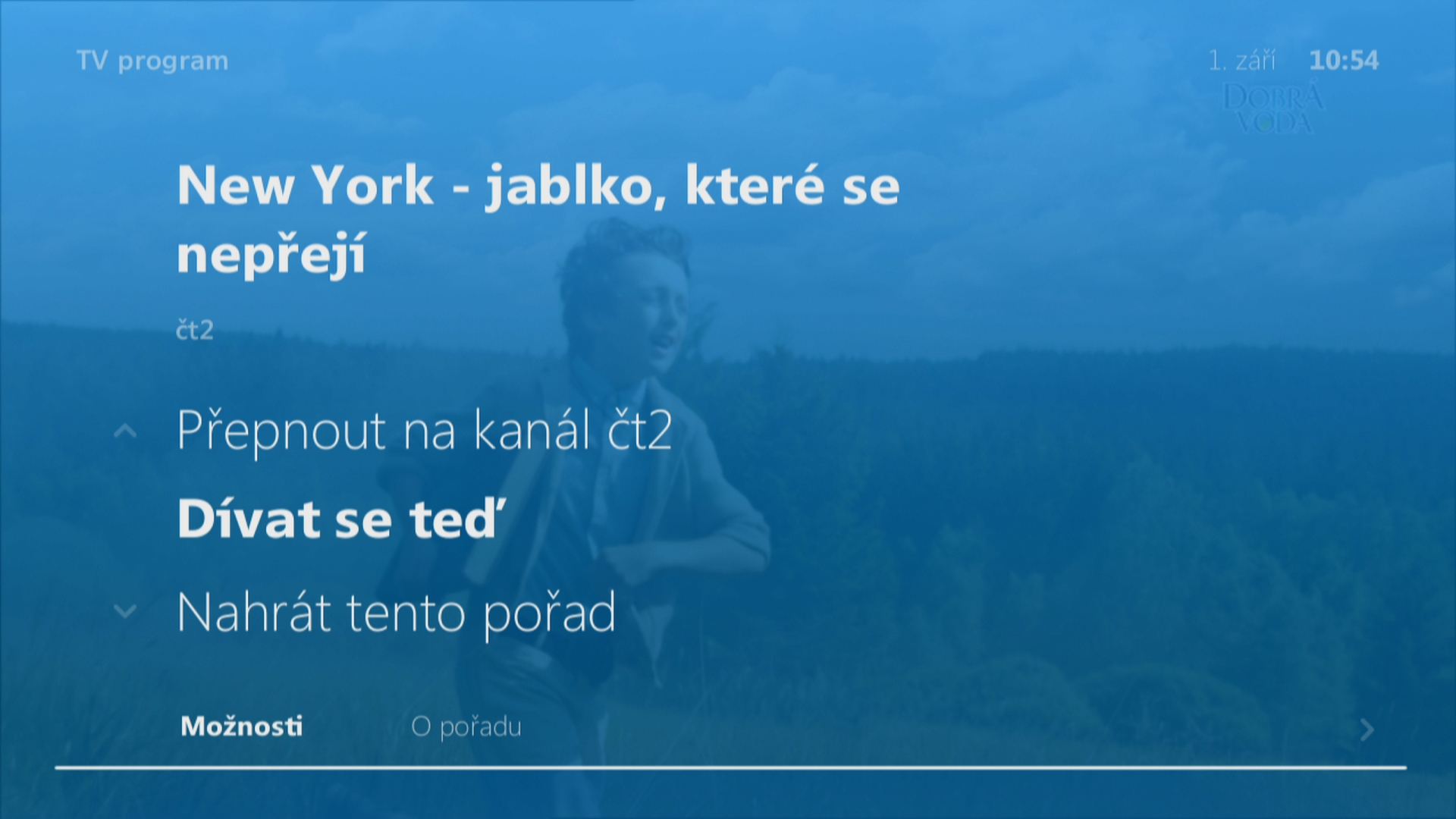 Řazení kanálů
Menu – Televize – Uživatelské seznamy kanálů
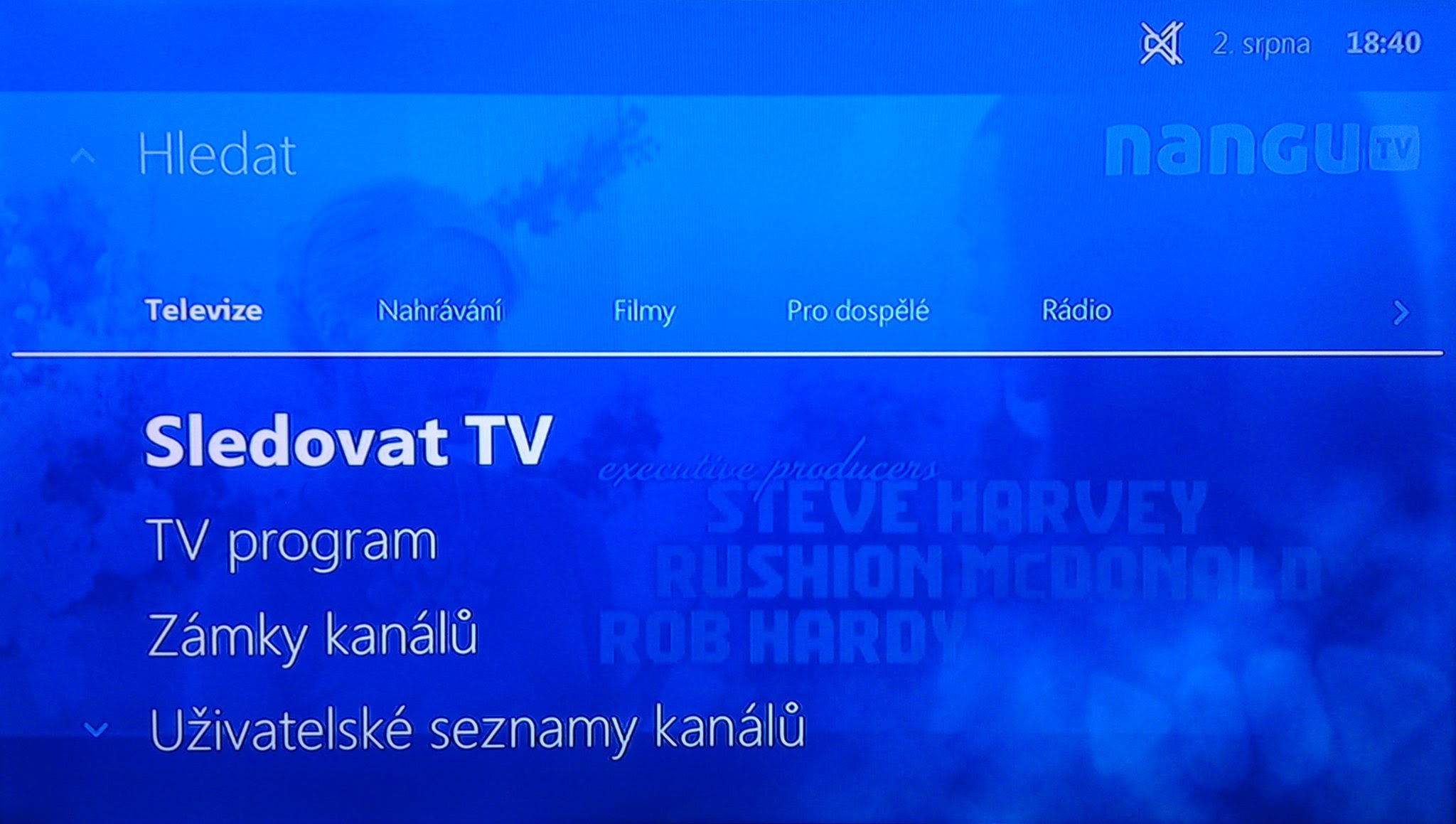 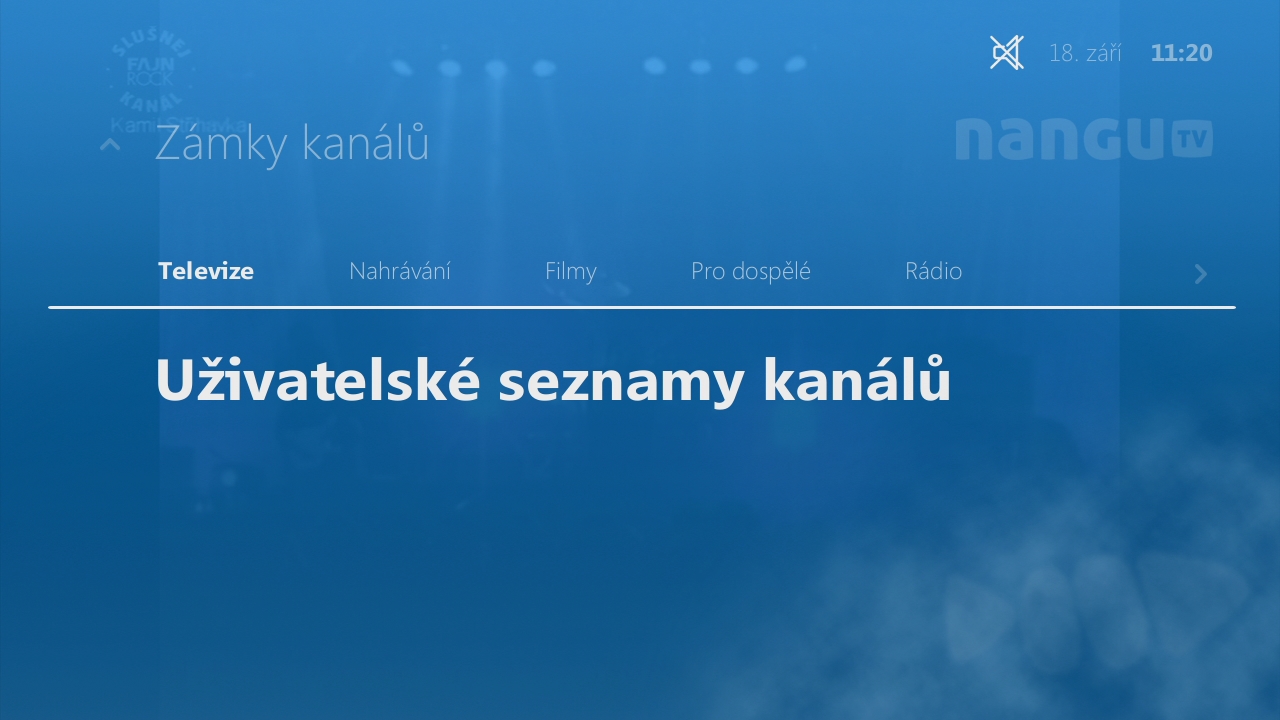 Řazení kanálů
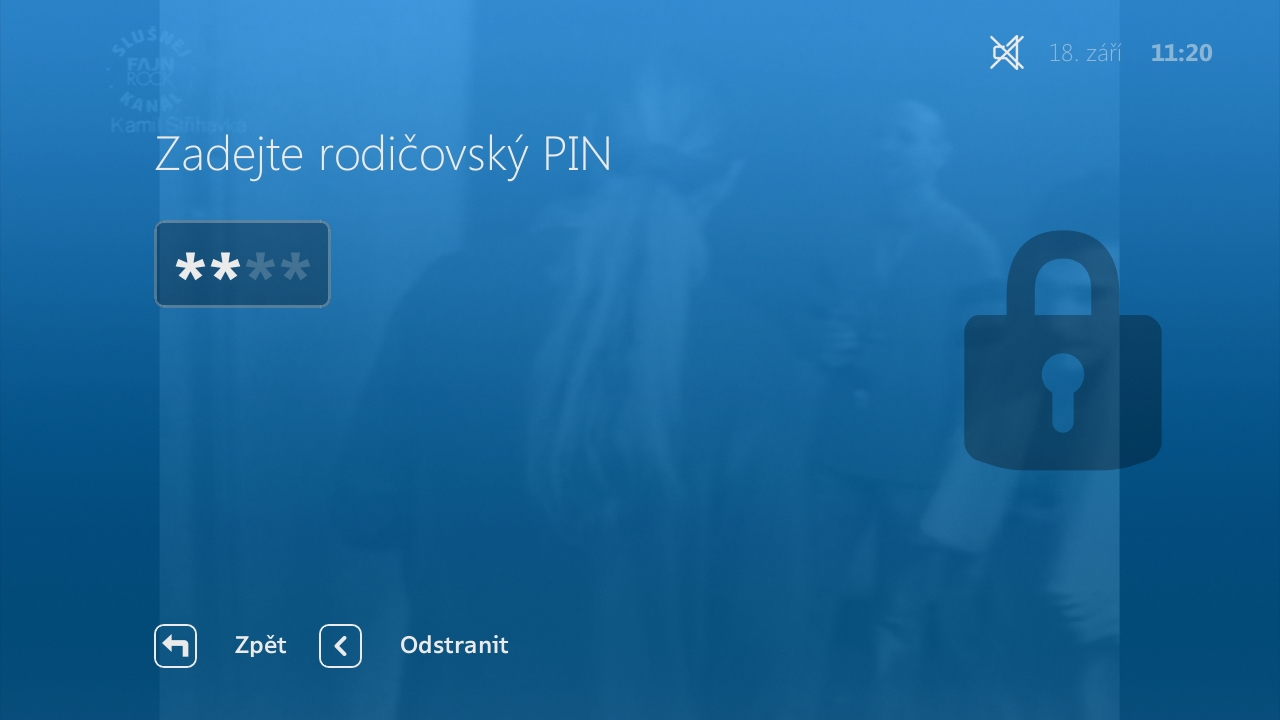 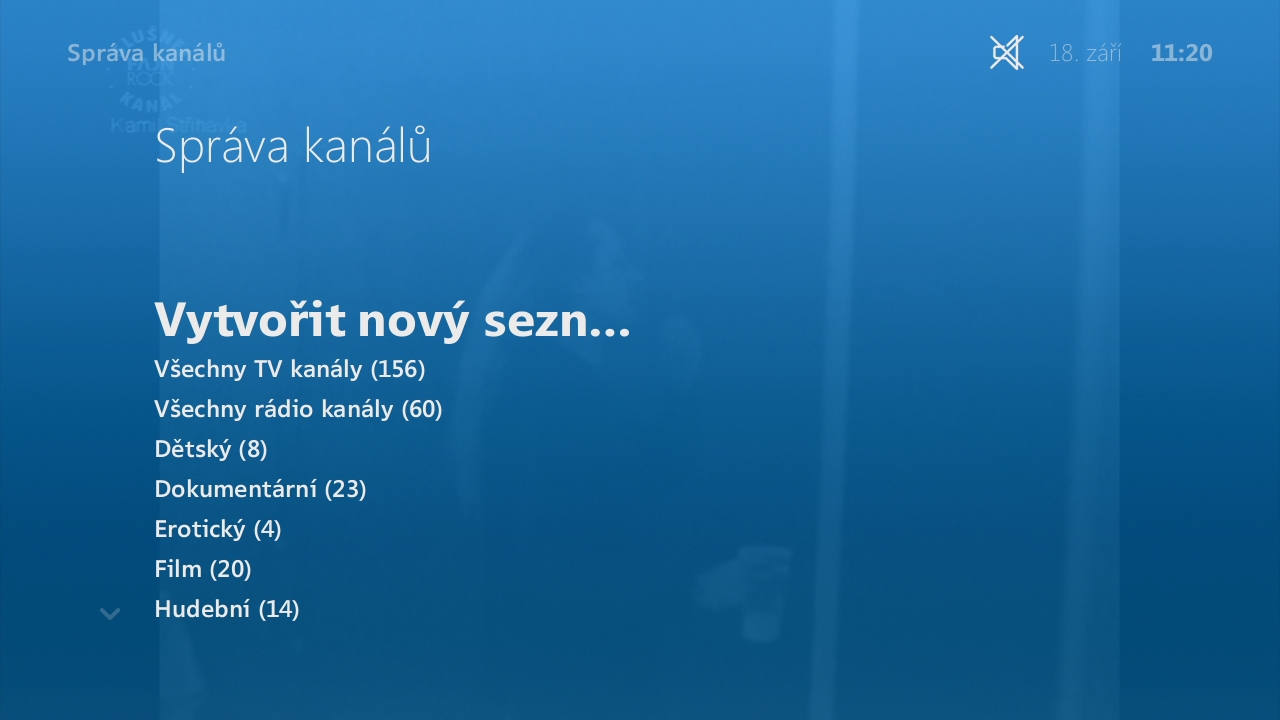 Rodičovský PIN Vám případně sdělíme na naší hotline lince 800 911 911 (nejčastější PIN: 1111, 1234)
Vytvořte nový seznam a nebo editujte již stávající
Pro urychlení zvolte buď ze začátku všechny kanály a nebo žádné
Pojmenujte svůj seznam
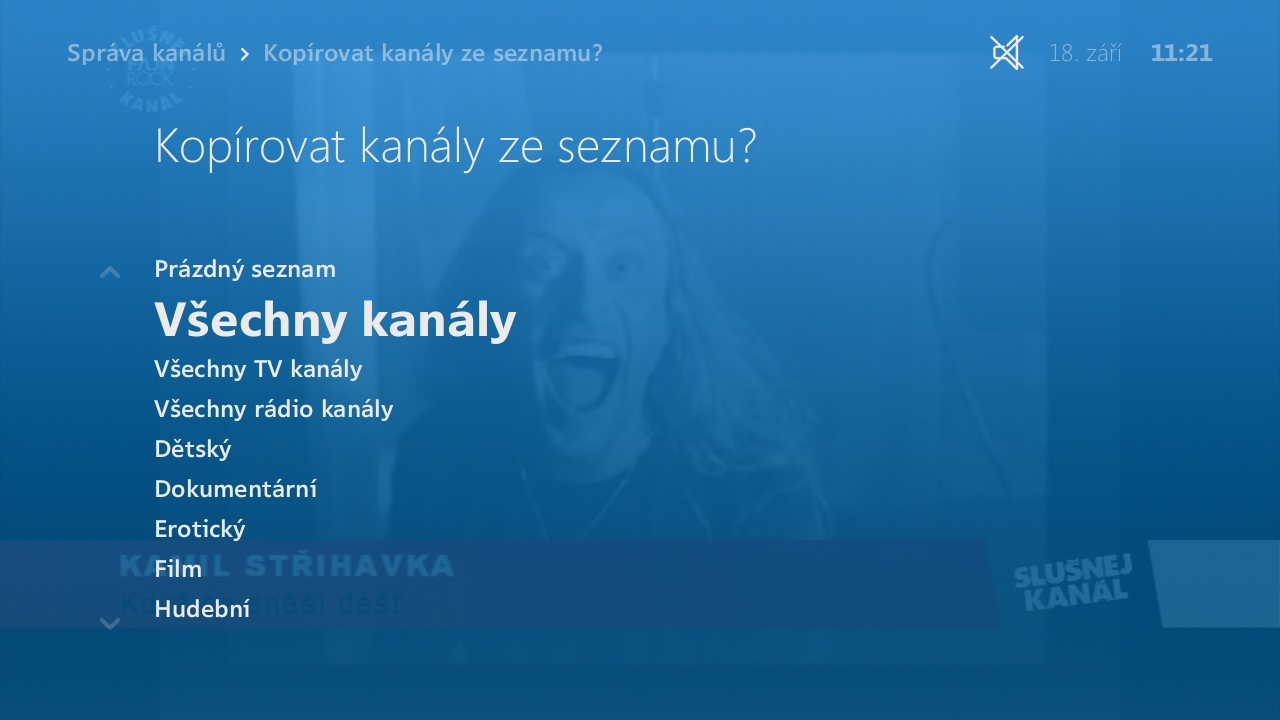 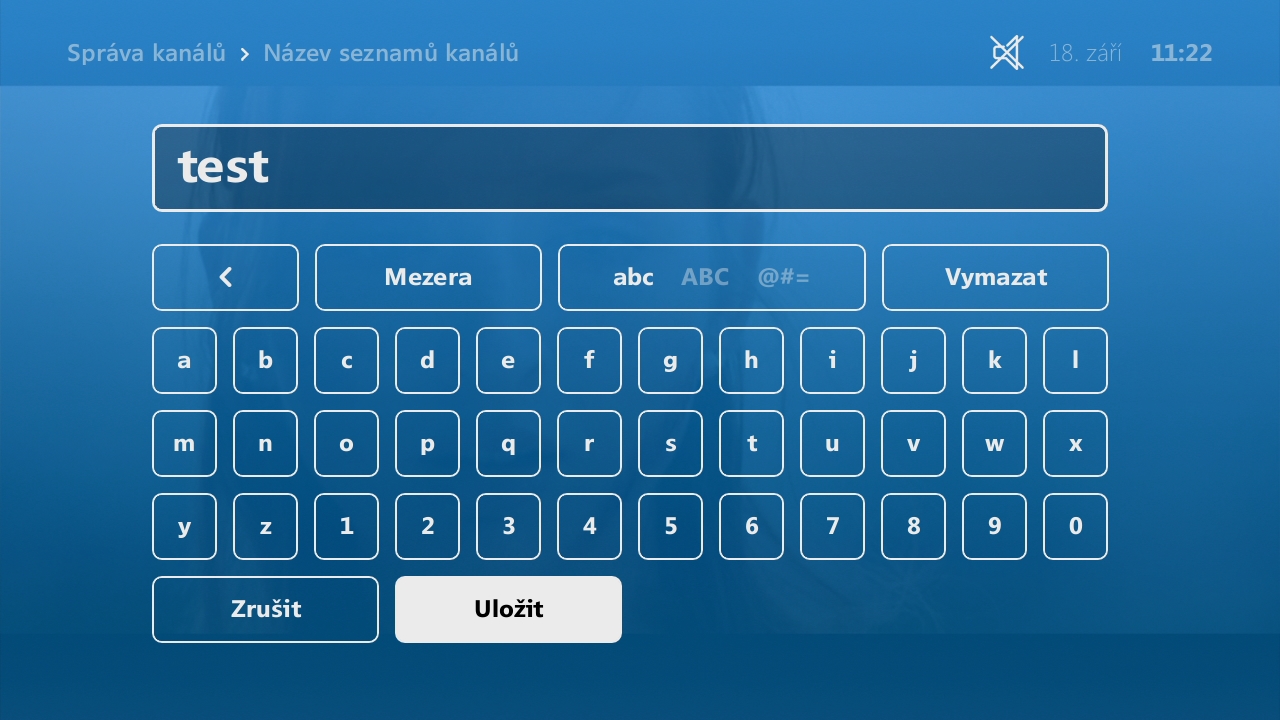 Řazení kanálů
Pomocí OK vyberte či zrušte kanál
Červené tlačítko na ovladači pro Uložení
OK označí kanál a Vy ho můžete převést šipkami na jinou pozici
Červené tlačítko na ovladači pro Uložení
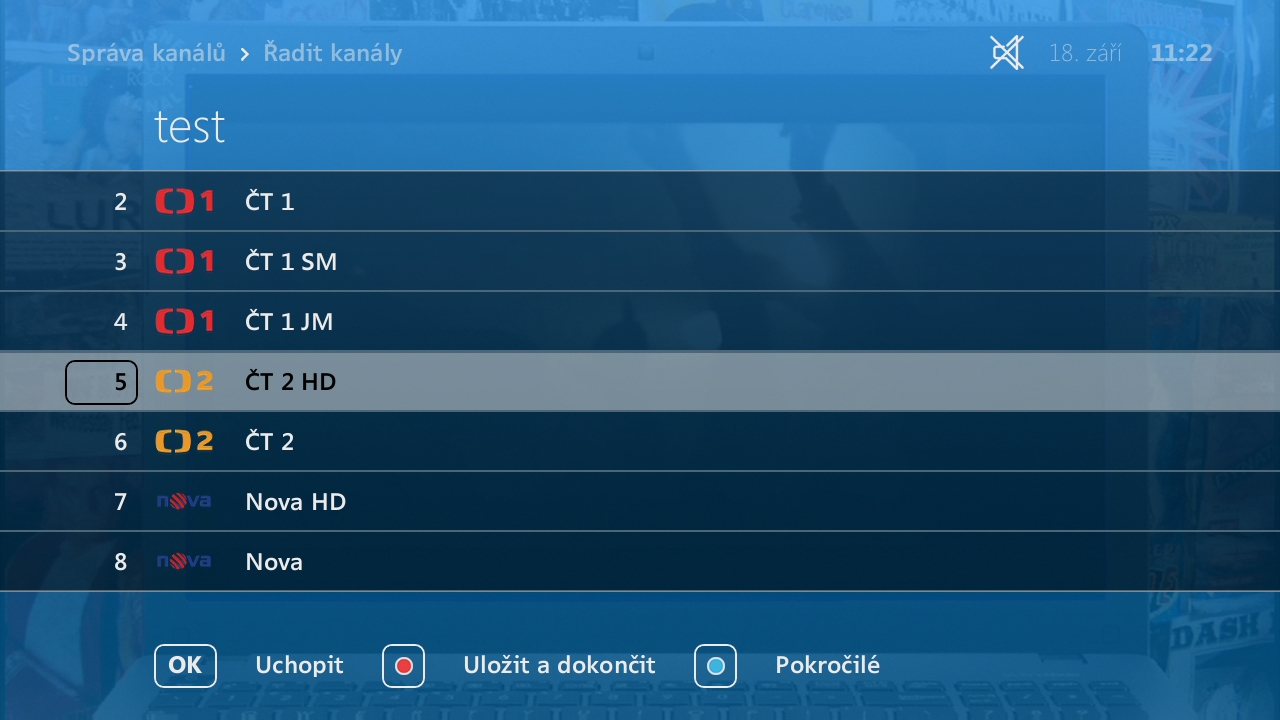 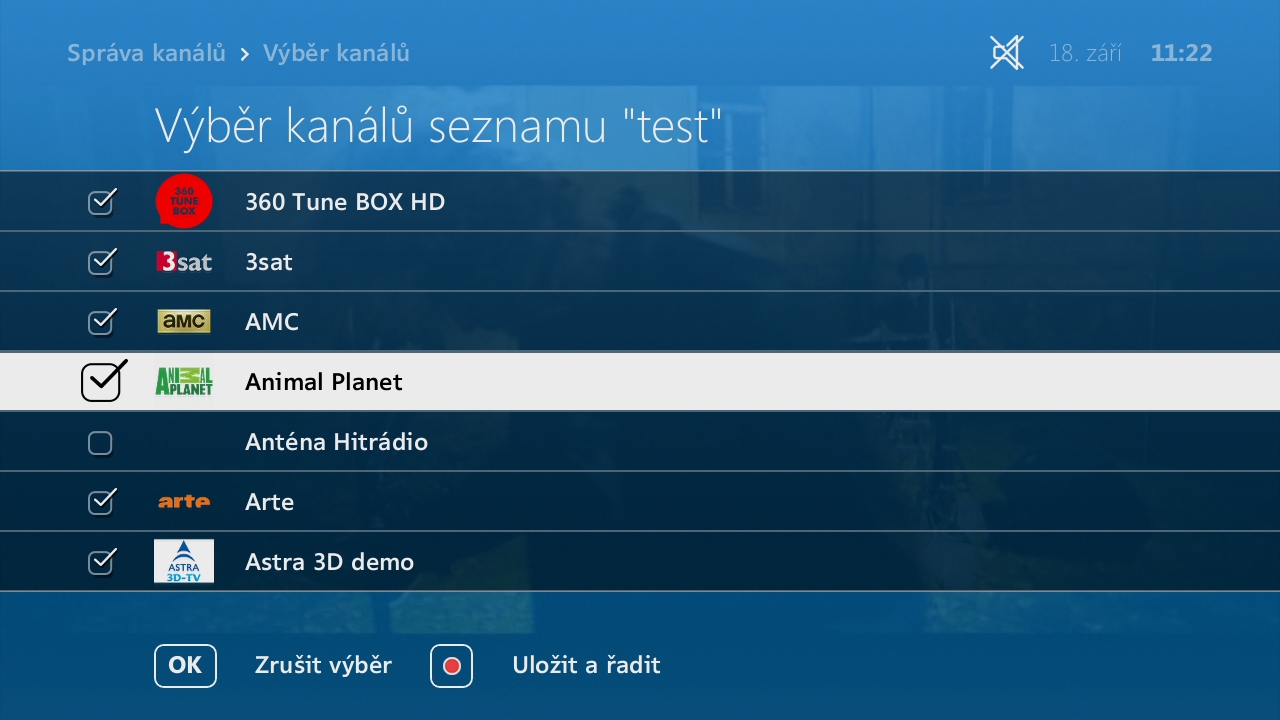 Řazení kanálů
Seznam kanálů pak můžete lehce aktivovat
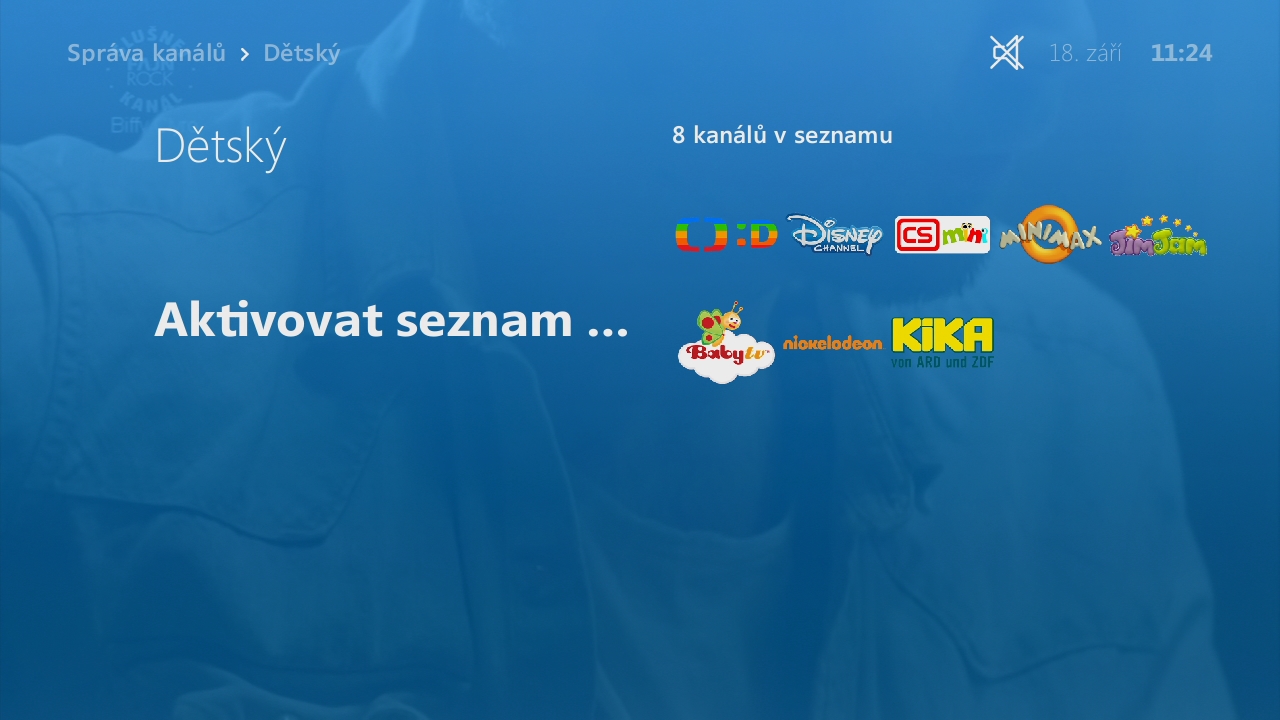 Nahrané pořady
V Menu – Nahrané pořady pak naleznete své nahrávky a uložené seriály
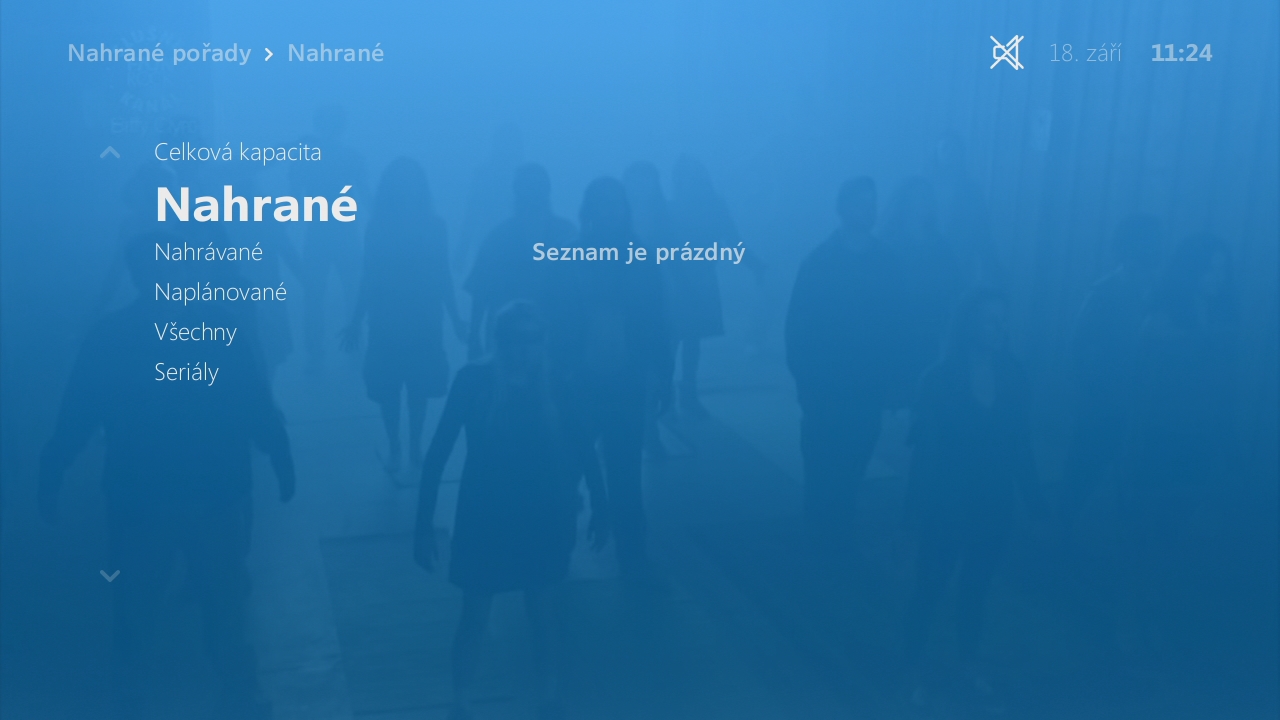 Filmy
V Menu – Filmy – Historie naleznete rozkoukané pořady
V Menu – Filmy – Archiv pak námi nahrávané pořady
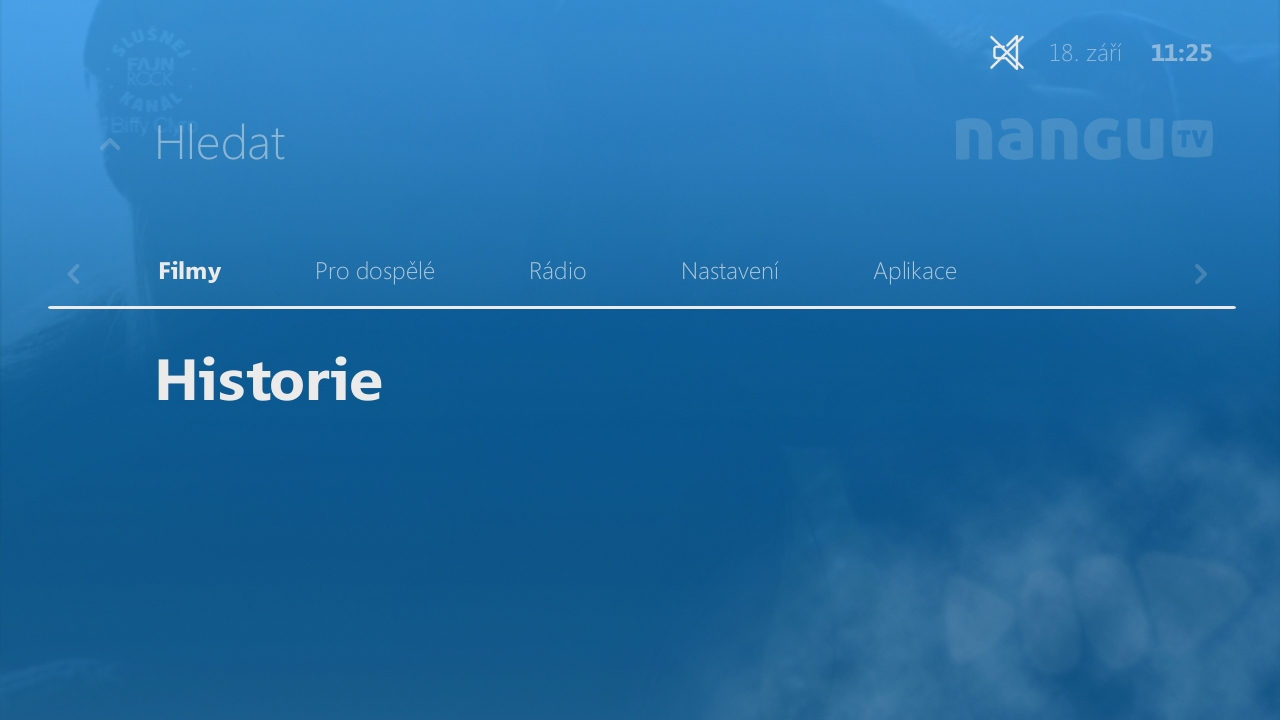 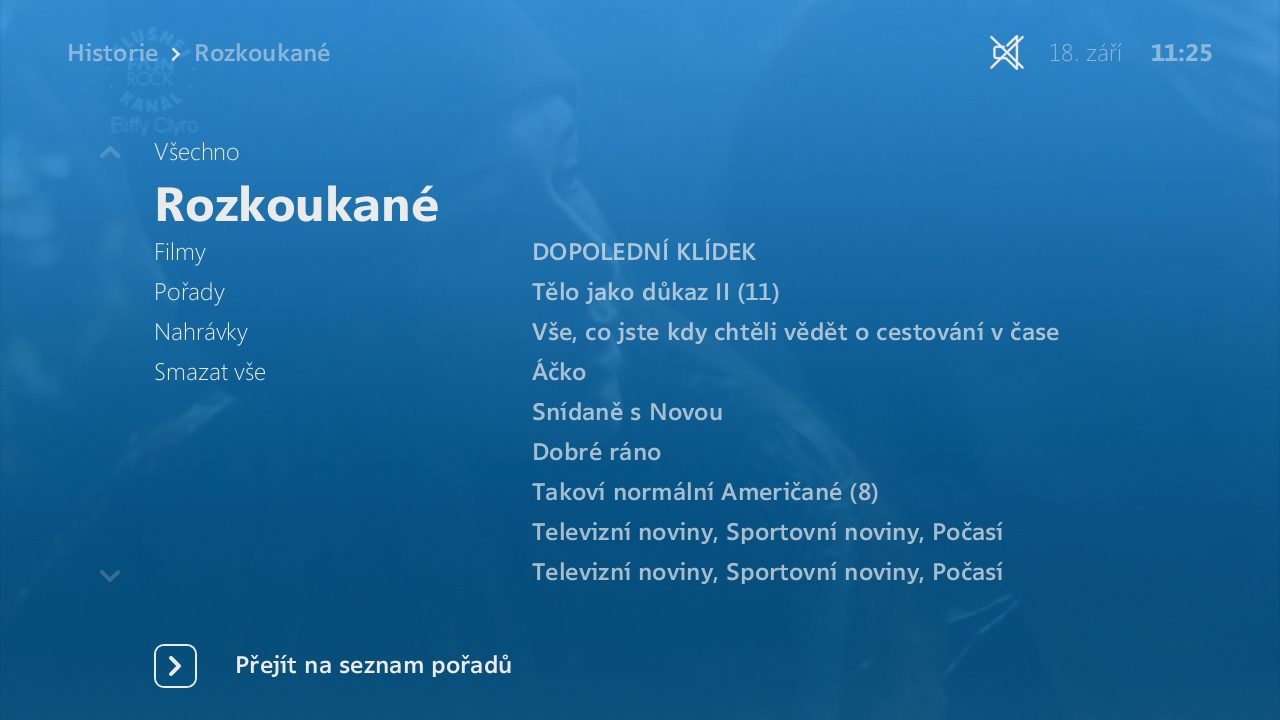 Nastavení
Menu – Nastavení
Jazyky – preferované zvukové a titulkové stopy
Audio/video nastavení – nastavení audio a video výstupu
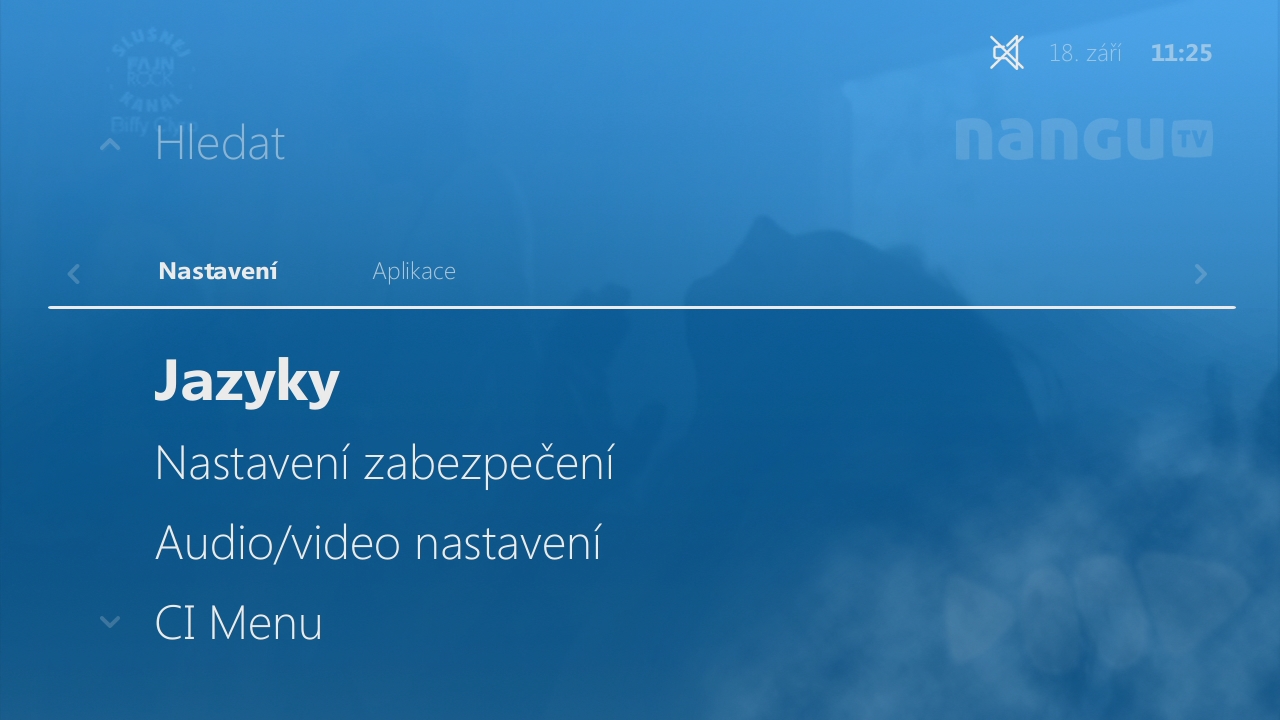 Aplikace
- Počasí
- Tetris
- Solitare
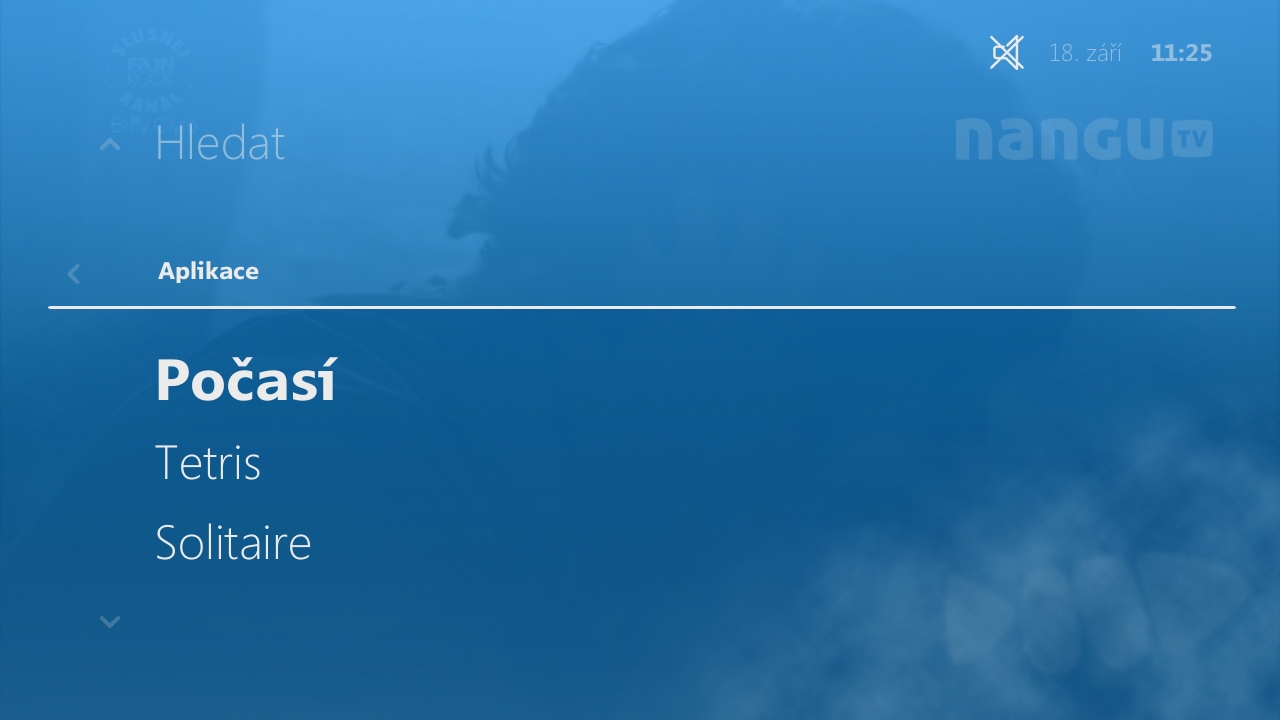 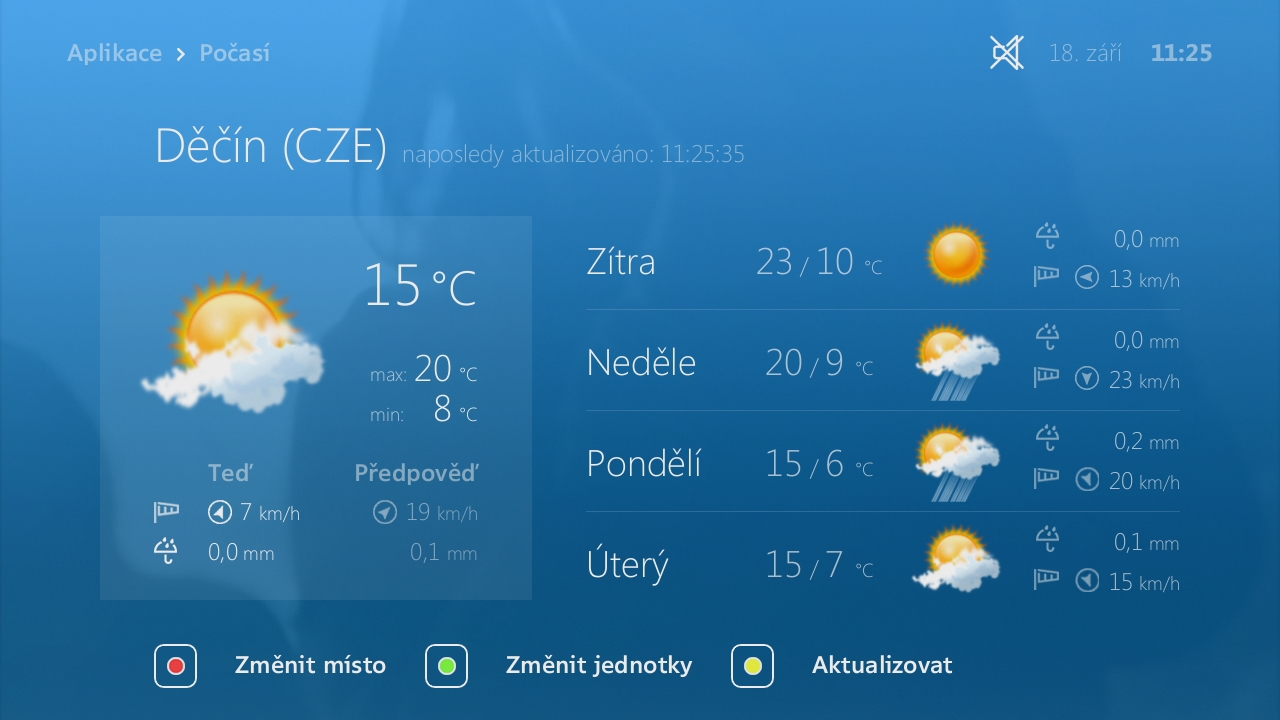 Multiscreen
Sledujte TV v mobilu, tabletu či v PC
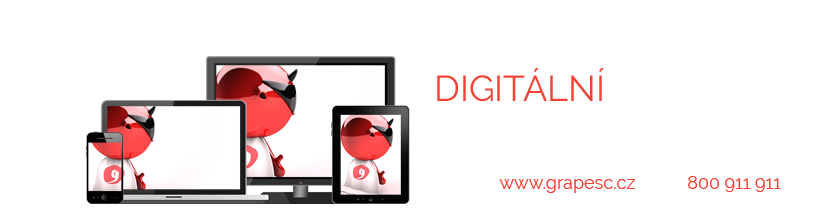 PRIMA bez reklam
Aktivace služby PRIMA bez reklam
Co budete potřebovat: PC, STB a mobilní telefon
V PC si otevřete webovou stránku www.geniustv.cz
v pravém horním rohu klikněte na Prima bez reklam

funkce je dostupná pouze pro STB VIP 5202, 5305, 4302 a 1113
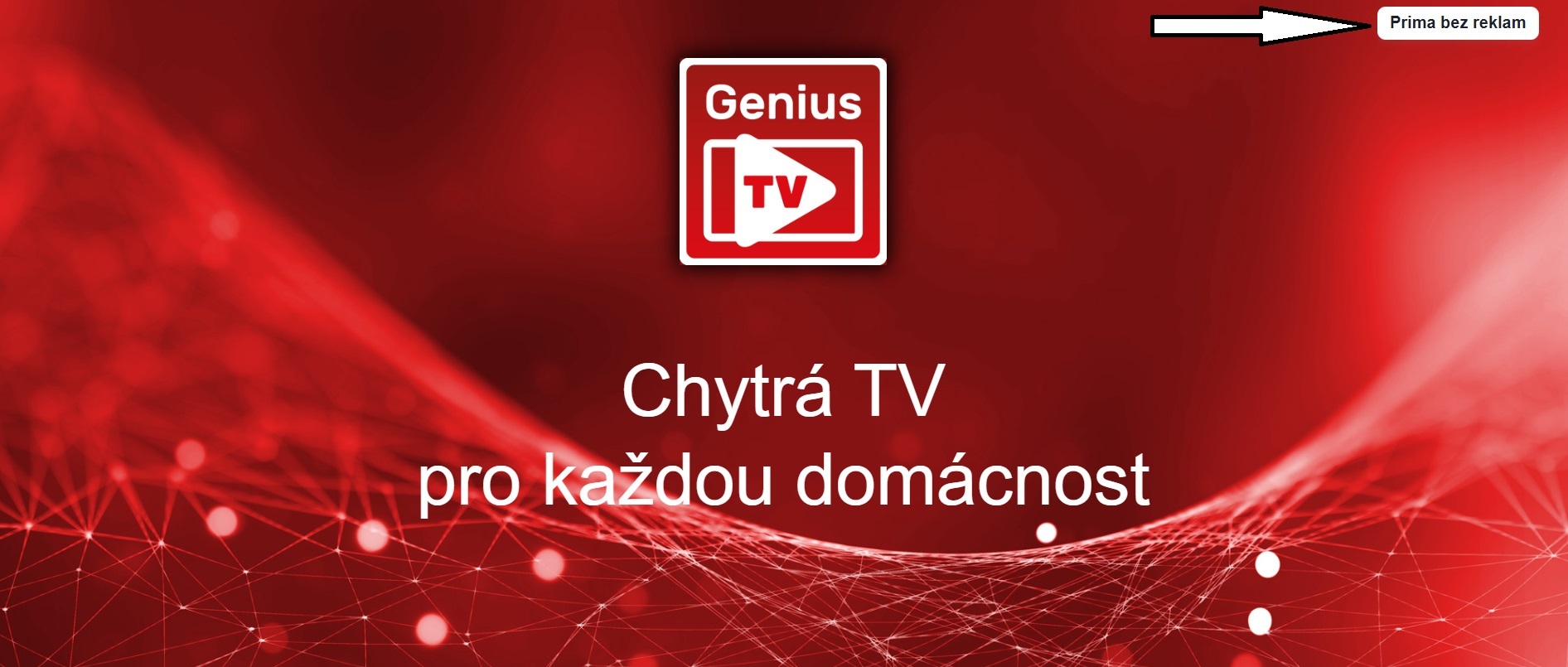 PRIMA bez reklam
Aktivace služby PRIMA bez reklam
- do otevřeného okna vypište MAC adresu STB
- naleznete ji ze spodu zařízení
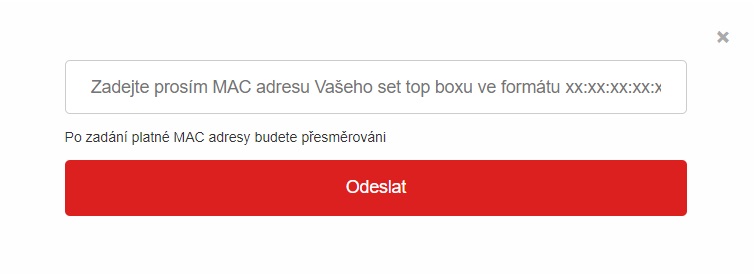 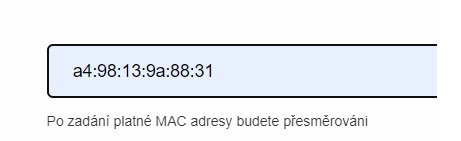 PRIMA bez reklam
Aktivace služby PRIMA bez reklam
získáte svůj unikátní QR kód, který naskenujete mobilním telefonem a potvrdíte v aplikaci Qerko
doporučujeme si aplikaci QERKO dopředu nainstalovat
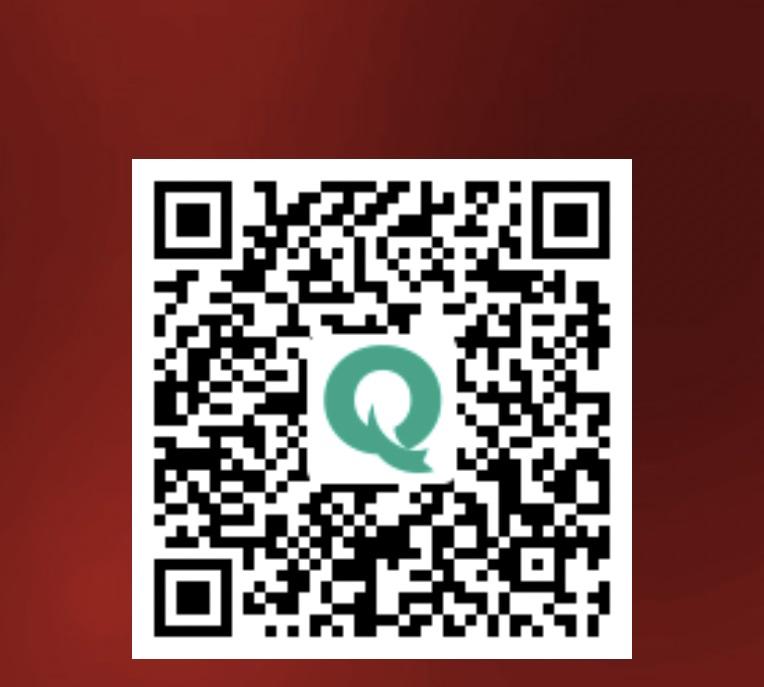 PRIMA bez reklam
Aktivace služby PRIMA bez reklam
po úspěšné aktivaci Vám přijde e-mail o provedené platbě
všechny STB v domácnosti automaticky přeskočí reklamní bloky na kanálech skupiny TV Prima
platí pouze pro STB VIP 5202, 5305, 4302 a 1113
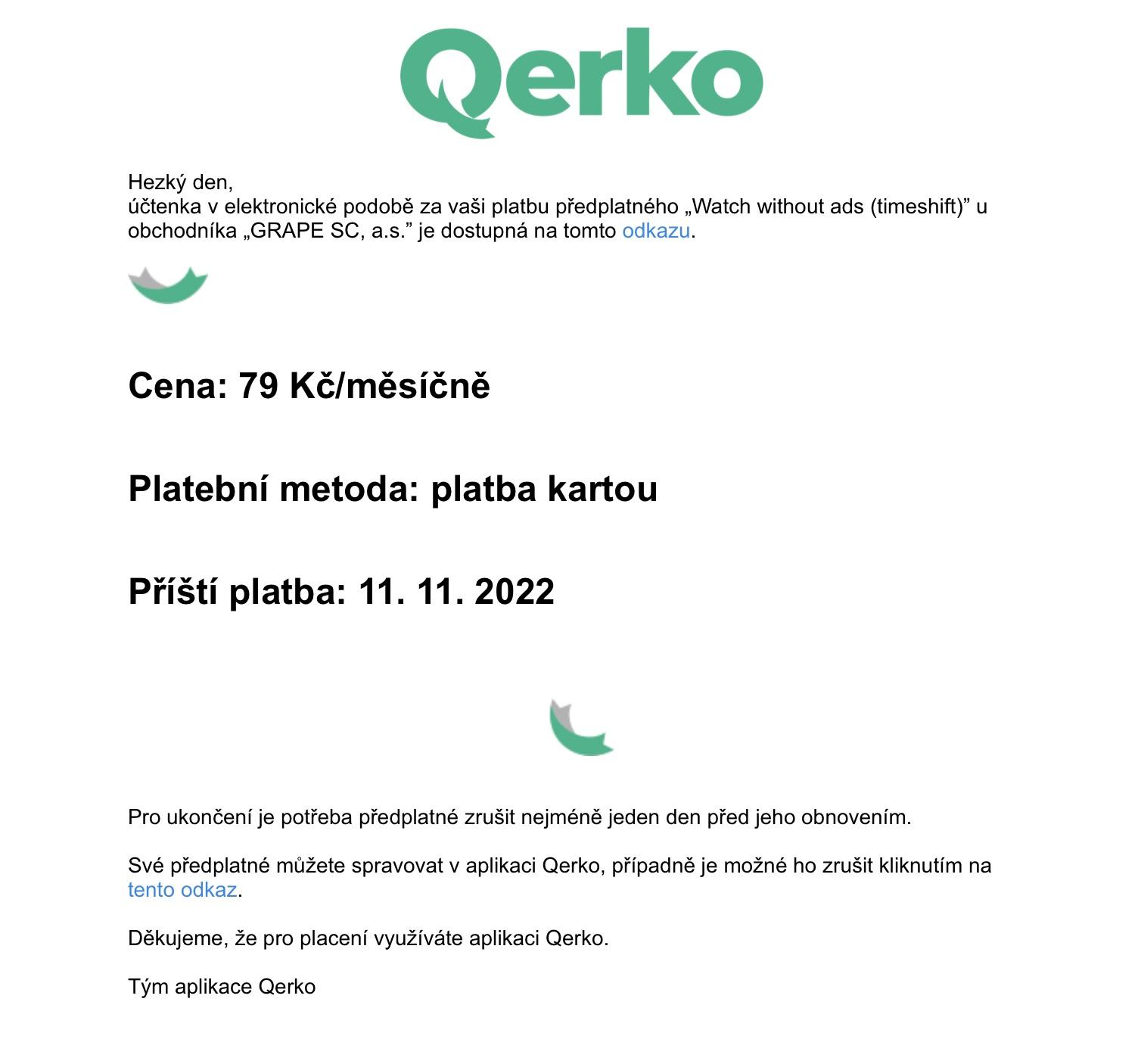 TV manuál – AndroidTV, LGTV, Tizen
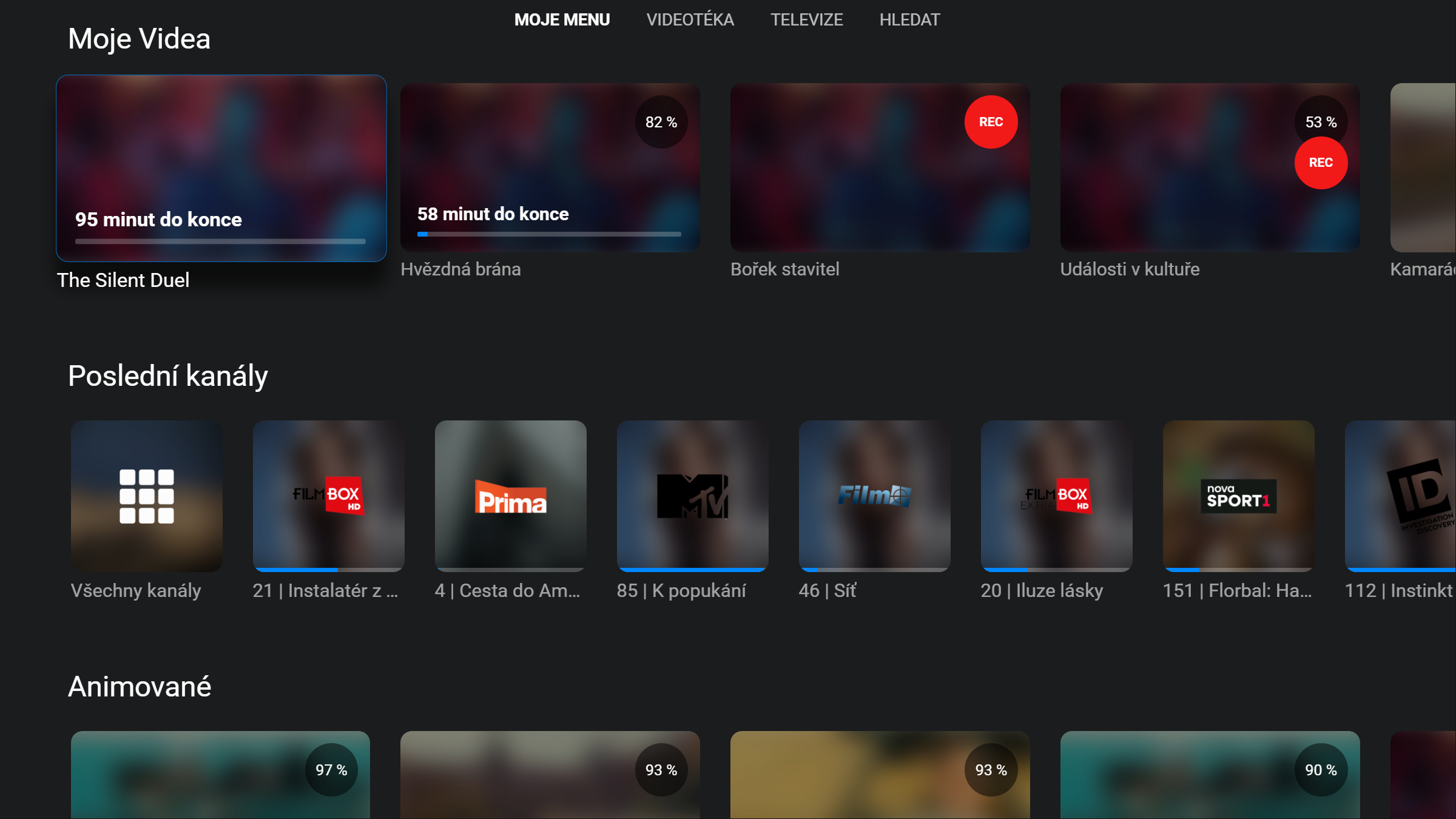 TV manuál
Manuál k novému prostředí
Jako první je třeba se do aplikace přihlásit
Vyplňte Vaše jméno a heslo 
Pro většinu pohybu a akcí si vystačíte s ovládacím křížem a tlačítkem OK a Zpět
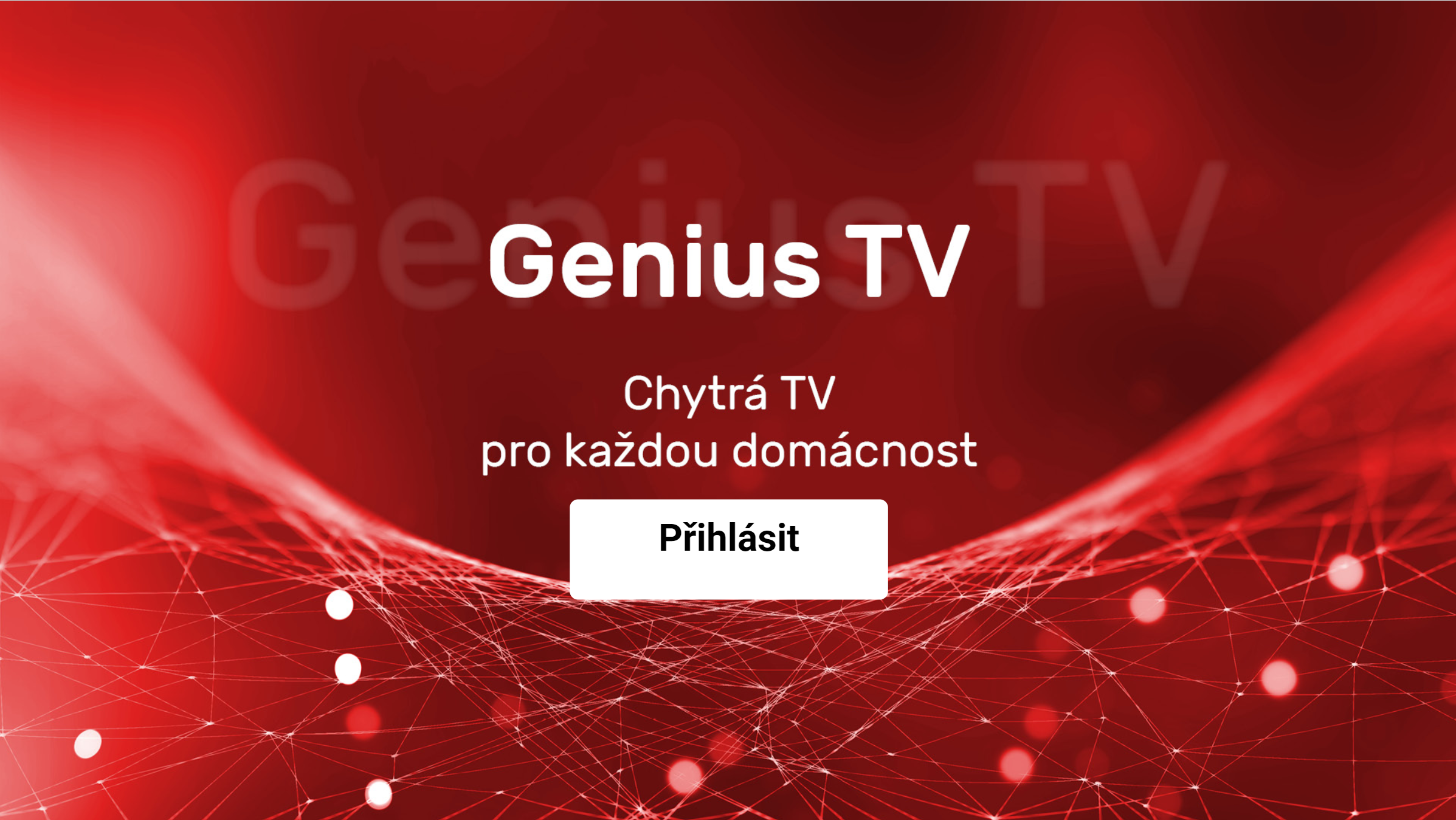 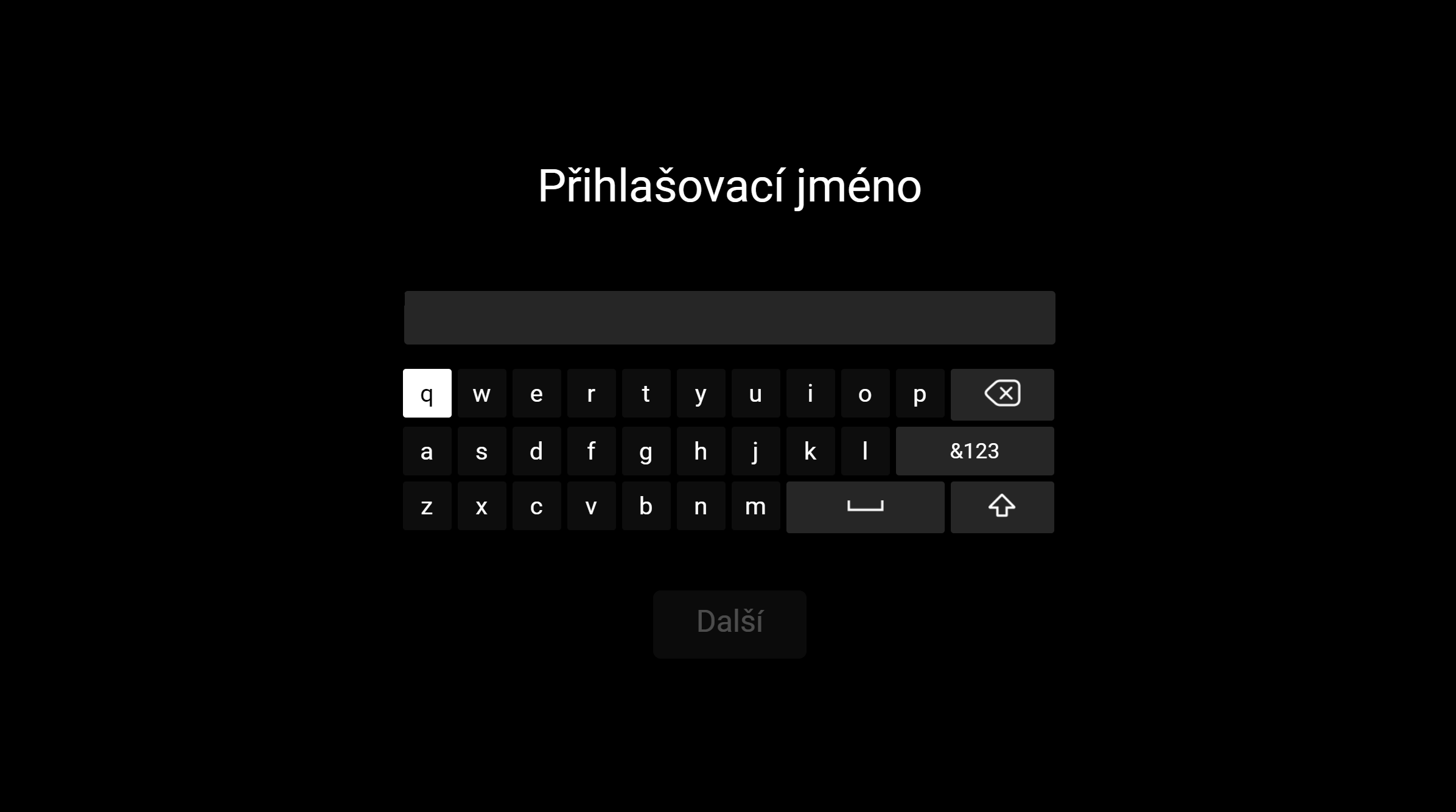 TV manuál
MOJE MENU
Jako první Vás přivítá MOJE MENU se třemi sekcemi
Moje Videa
 	- rozkoukané a nahrané pořady
Poslední kanály
 	- 15 posledně spuštěných kanálů
 	- dlaždice Všechny kanály: obsahuje souhrn všech kanálů
Animované, …
 	- pořady rozdělené dle žánru
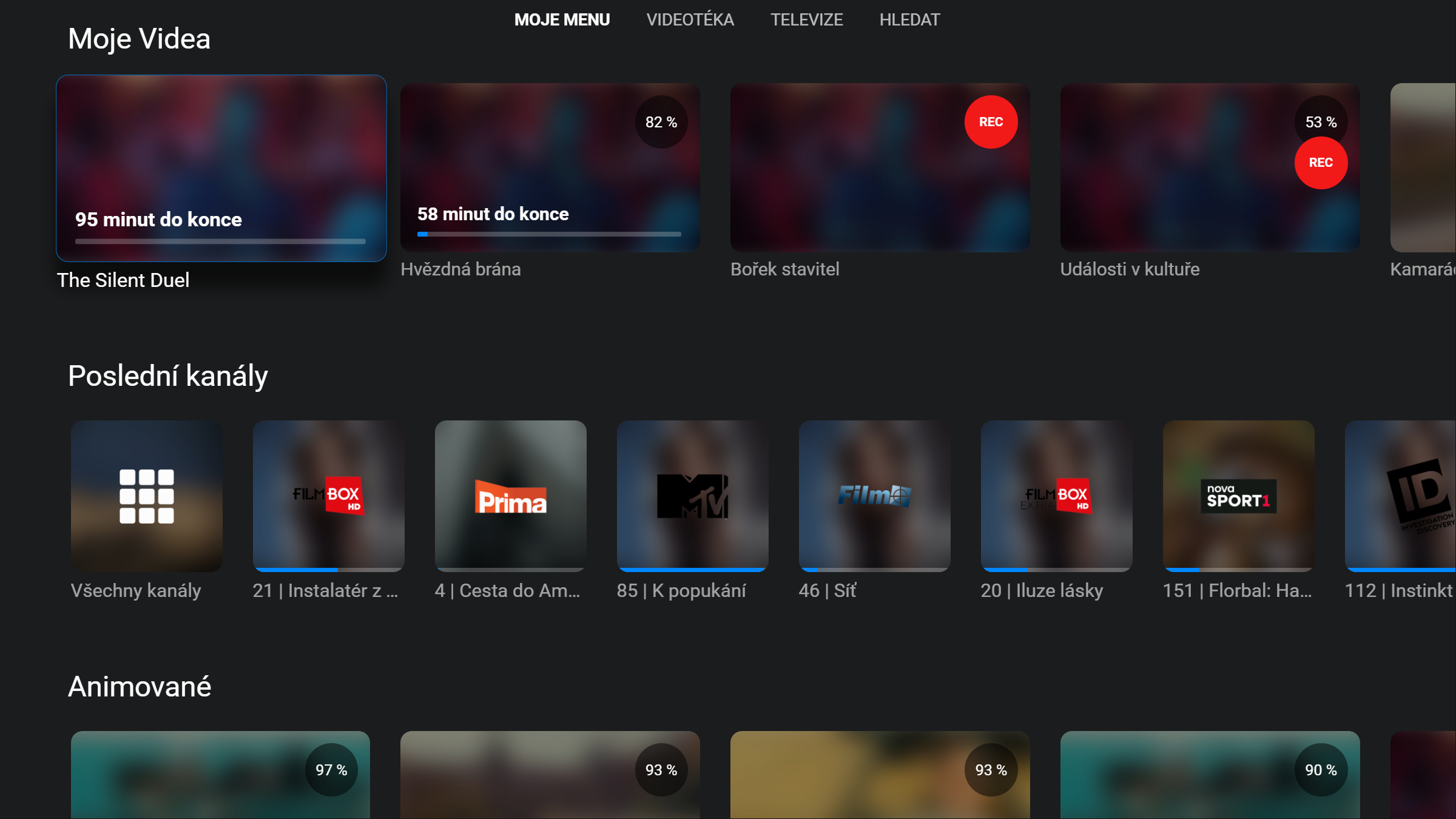 TV manuál
Všechny kanály
Soupis všech dostupných kanálů
Rozdělení kanálů dle zaměření
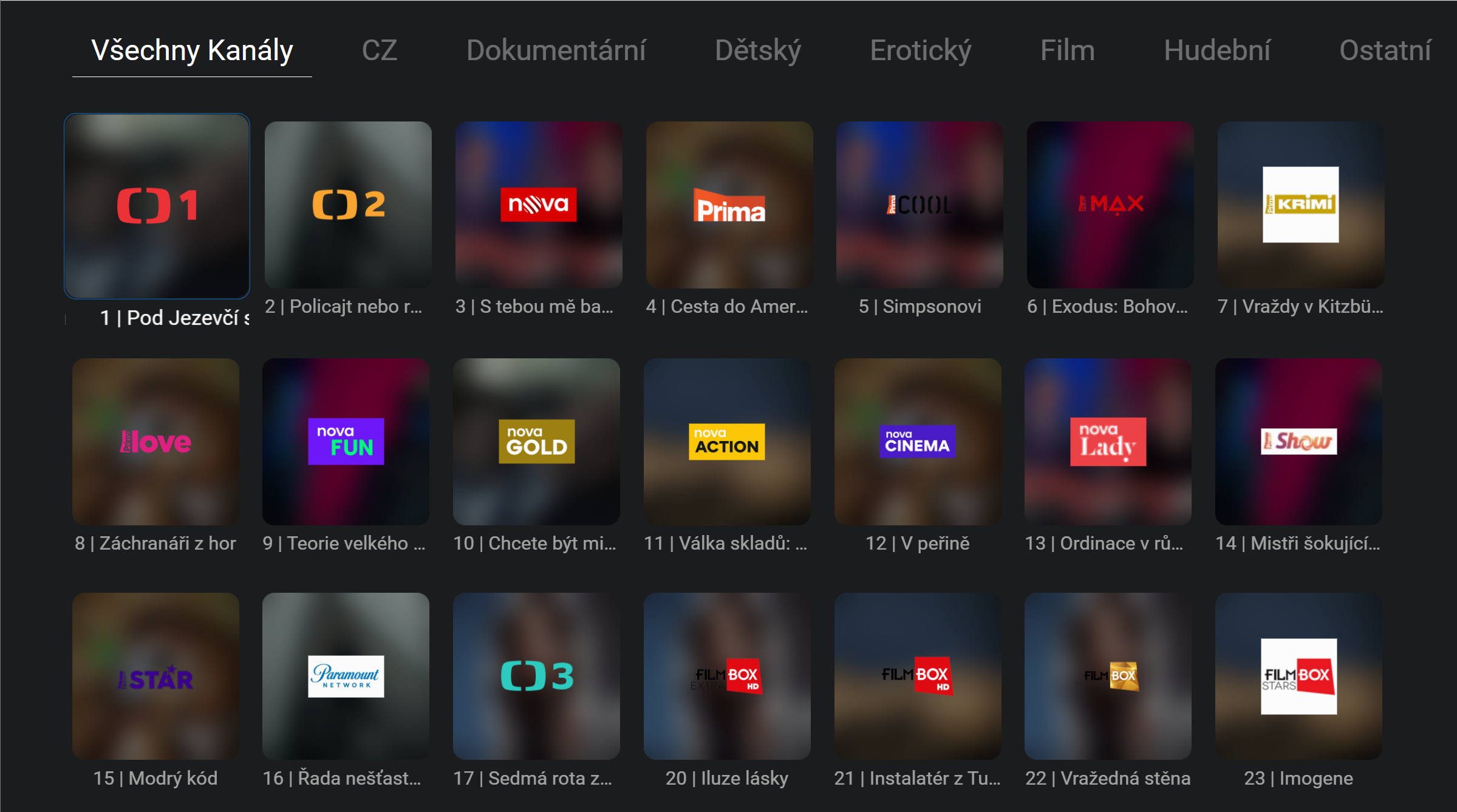 TV manuál
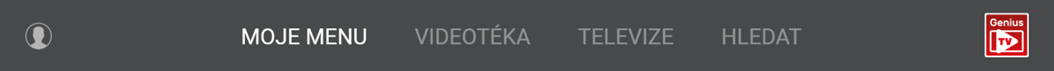 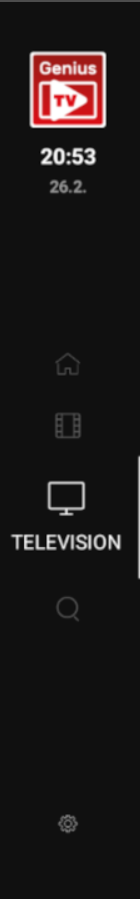 HLAVNÍ MENU

MOJE MENU
VIDEOTÉKA	- pořady rozdělené dle žánru
TELEVIZE 	- EPG s TV kanály
HLEDAT	- hledání pořadů dle názvu
NASTAVENÍ 	- nastavení zařízení	- správa nahraných pořadů
TV manuál
VIDEOTÉKA
Pořady roztříděné dle žánru
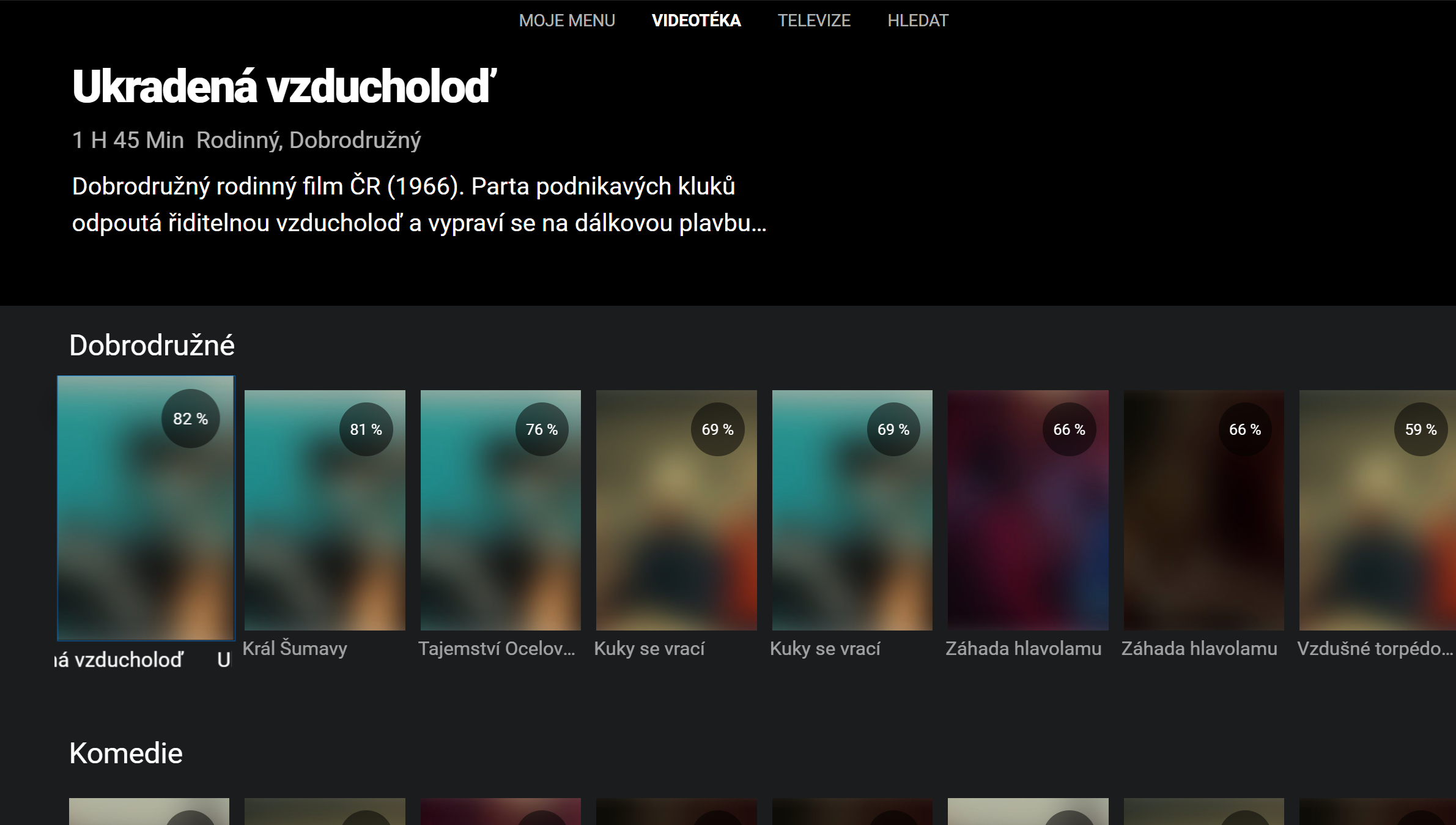 TV manuál
TELEVIZE
Programový průvodce
Při zvolení právě běžícího pořadu se TV přepne na live vysílání
Při zvolení již ukončeného pořadu dostanete nabídku pro přehrání či nahrání pořadu
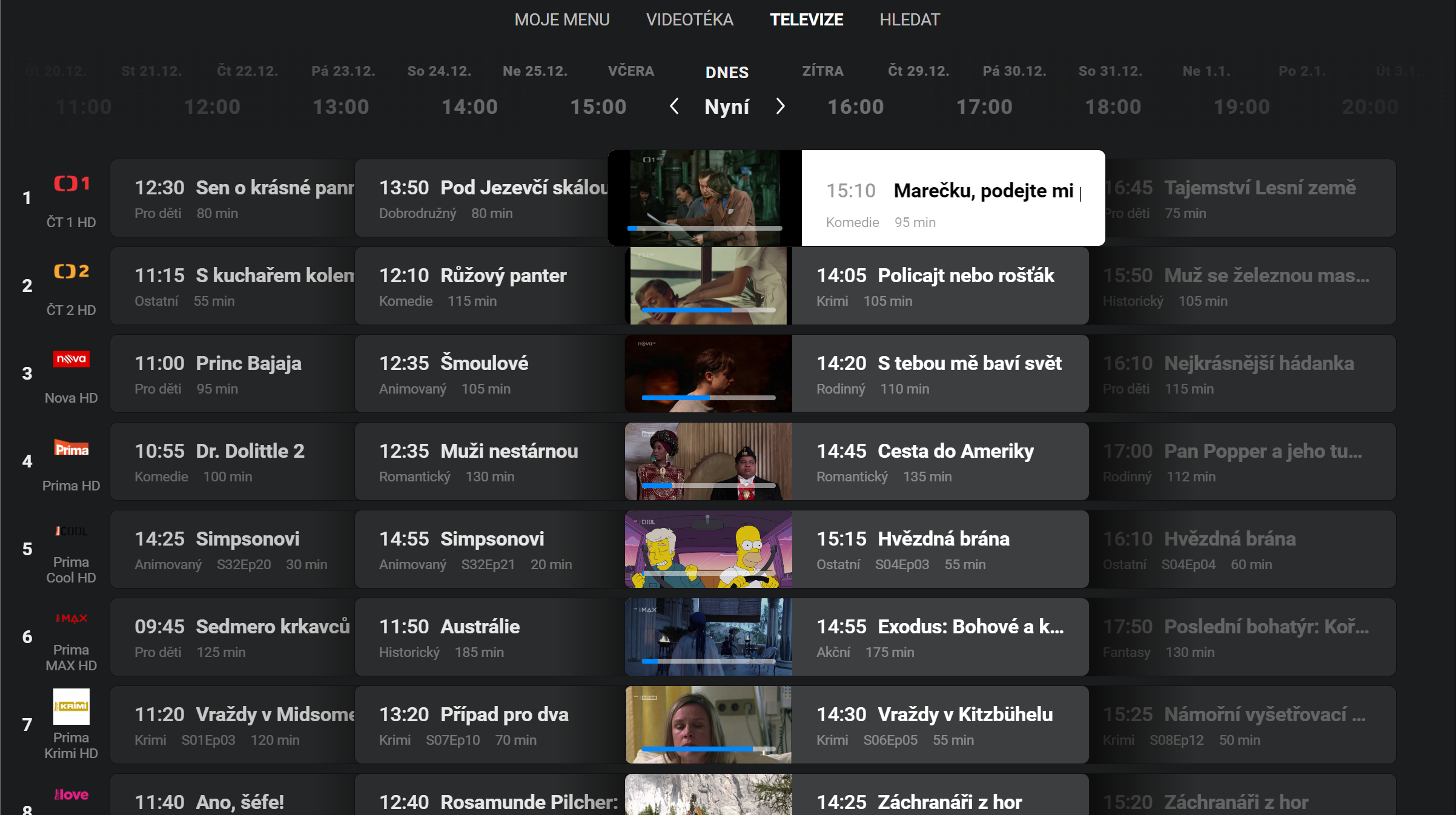 TV manuál
TELEVIZE – zvolený pořad
Základní popis pořadu. V „O pořadu“ si můžete přečíst více informací
Přehrát spustí pořad od začátku
Nahrát uloží pořad do nahrávek
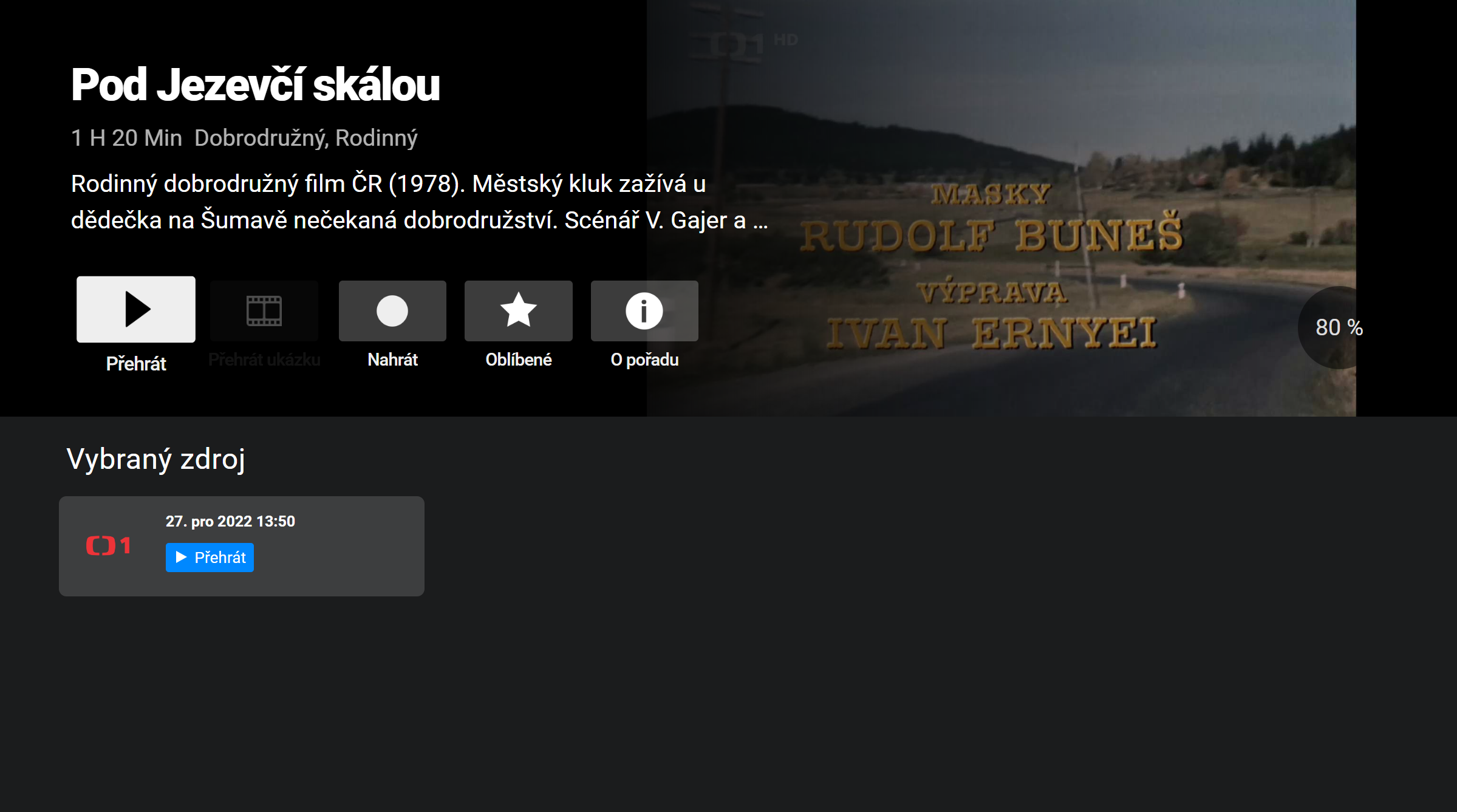 TV manuál
TELEVIZE – player
	- Menu u pořadu obsahuje:	- Od začátku	- Pauza	- Na živou TV	- Nahrát	- Oblíbené	- časová osa pořadu	- poslední spuštěné kanály
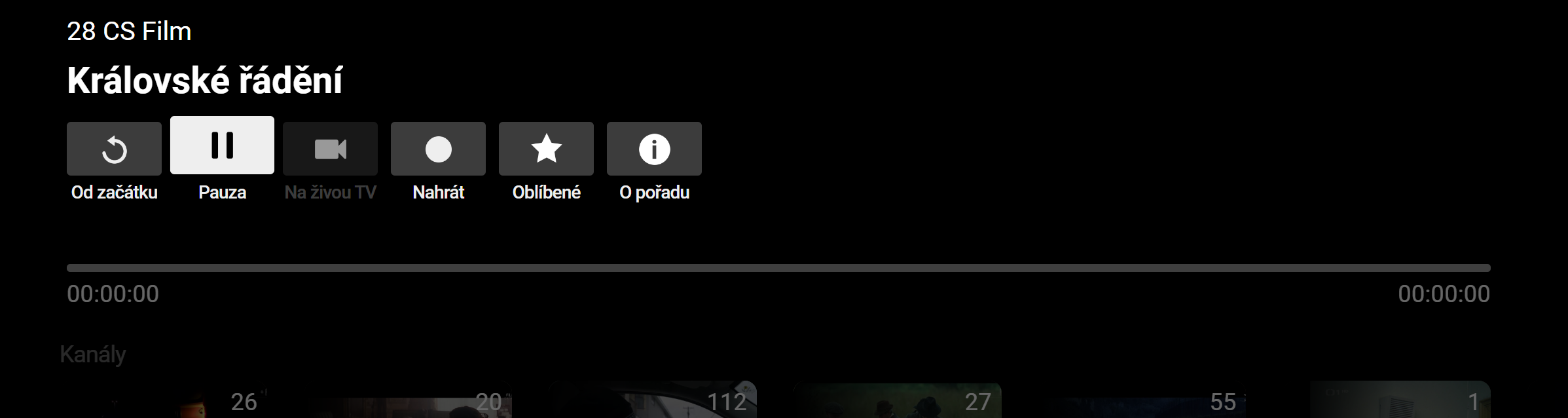 TV manuál
HLEDAT
Hledání kanálu na základě názvu
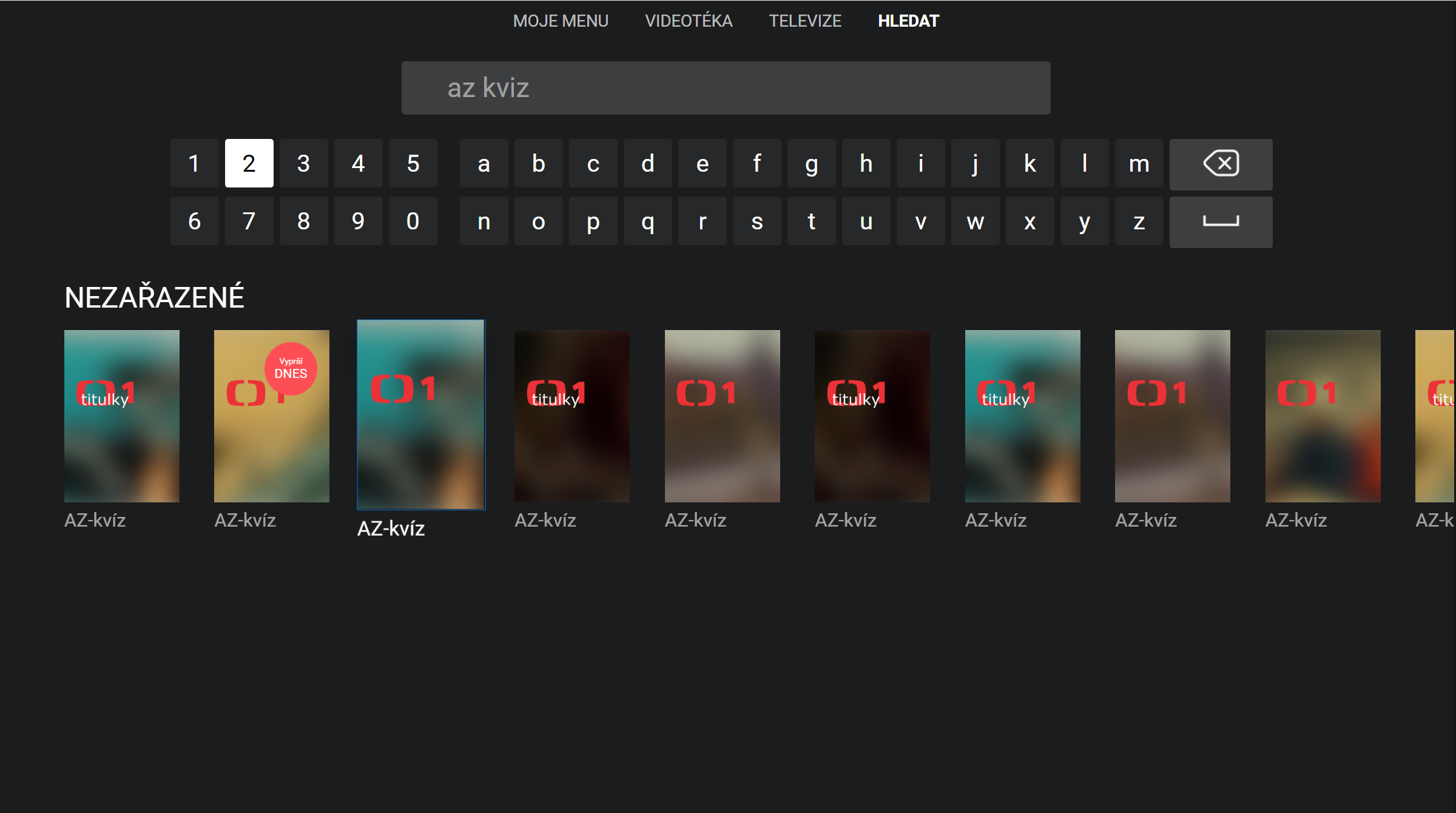 TV manuál
NAHRANÉ POŘADY
Hlavní menu – Nastavení – Správa obsahu	- Přehrávání a mazání nahraných pořadů
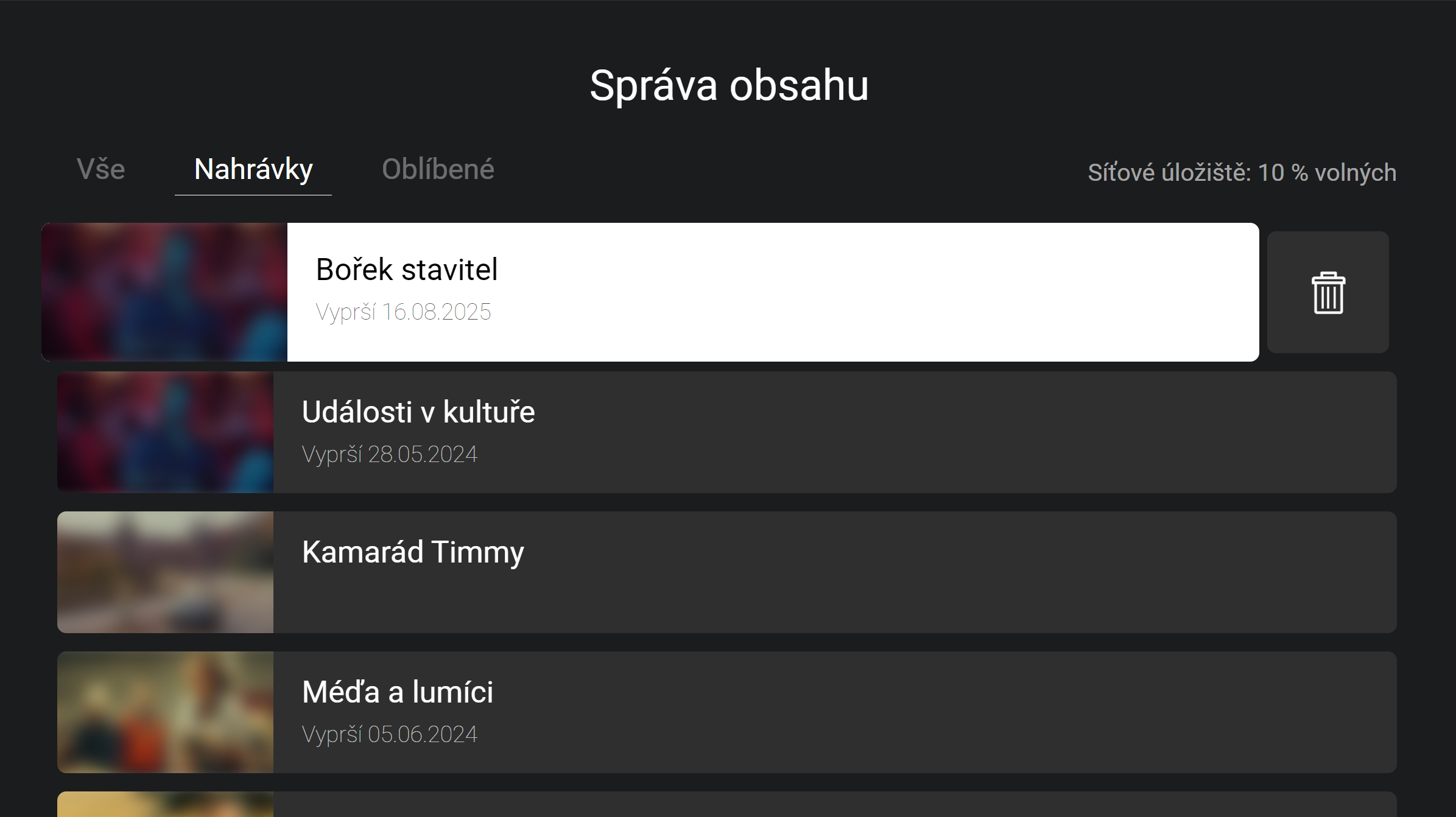